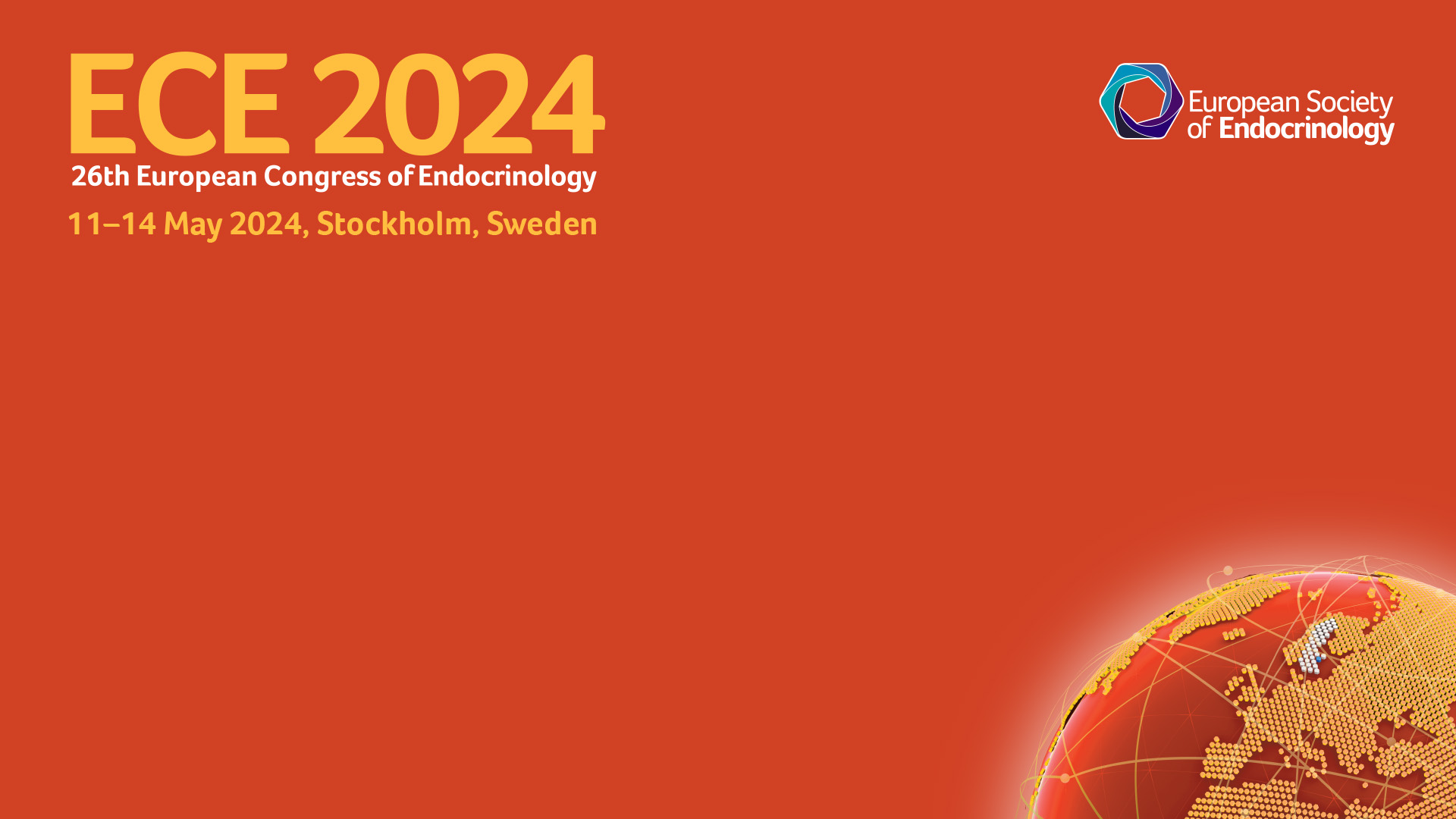 European Society of Endocrinology and Endocrine Society Joint Clinical Guideline:
Diagnosis and therapy of glucocorticoid-induced adrenal insufficiency
Felix Beuschlein, Olaf Dekkers, Tobias Else, Irina Bancos, Niki Karavitaki
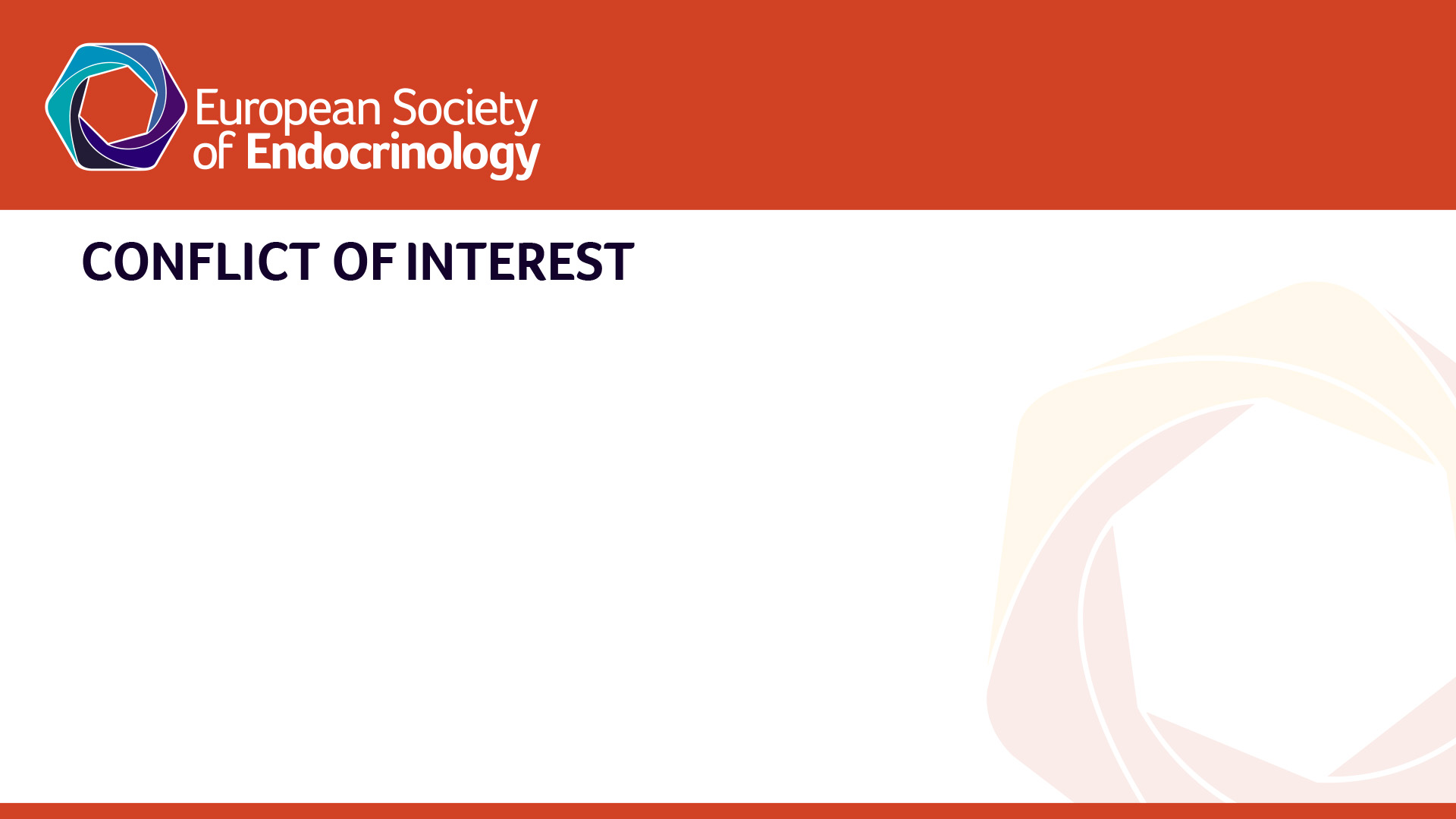 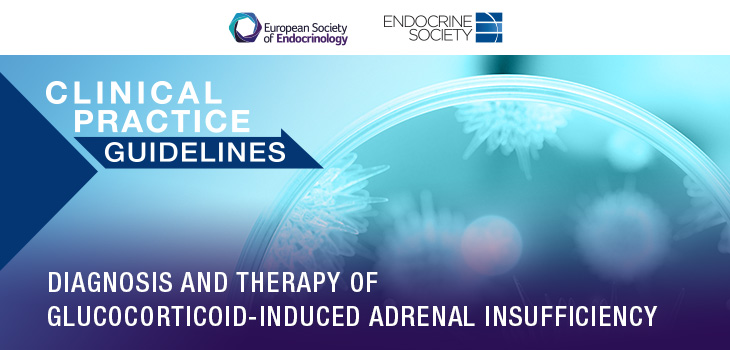 X we have the following potential conflicts of interest to report:	X Research Contracts: 	I. Bancos (HRA Pharma, Recordati), T. Else (Corcept, Strongbridge), N. Karavitaki (HRA pharma)	X Consulting: 	I. Bancos (Diurnal, Neurocrine, Spruce, Adrenas, Corcept, Xeris, NovoNordisk, AstraZeneca, Recordati, HRA Pharma, Sparrow, Crinetics), T. Else (Corcept, Merck, HRA Pharma), N. Karavitaki (Recordati, HRA pharma)	 Employment in the Industry	 Stockholder of a healthcare company	 Owner of a healthcare company	 Other(s)
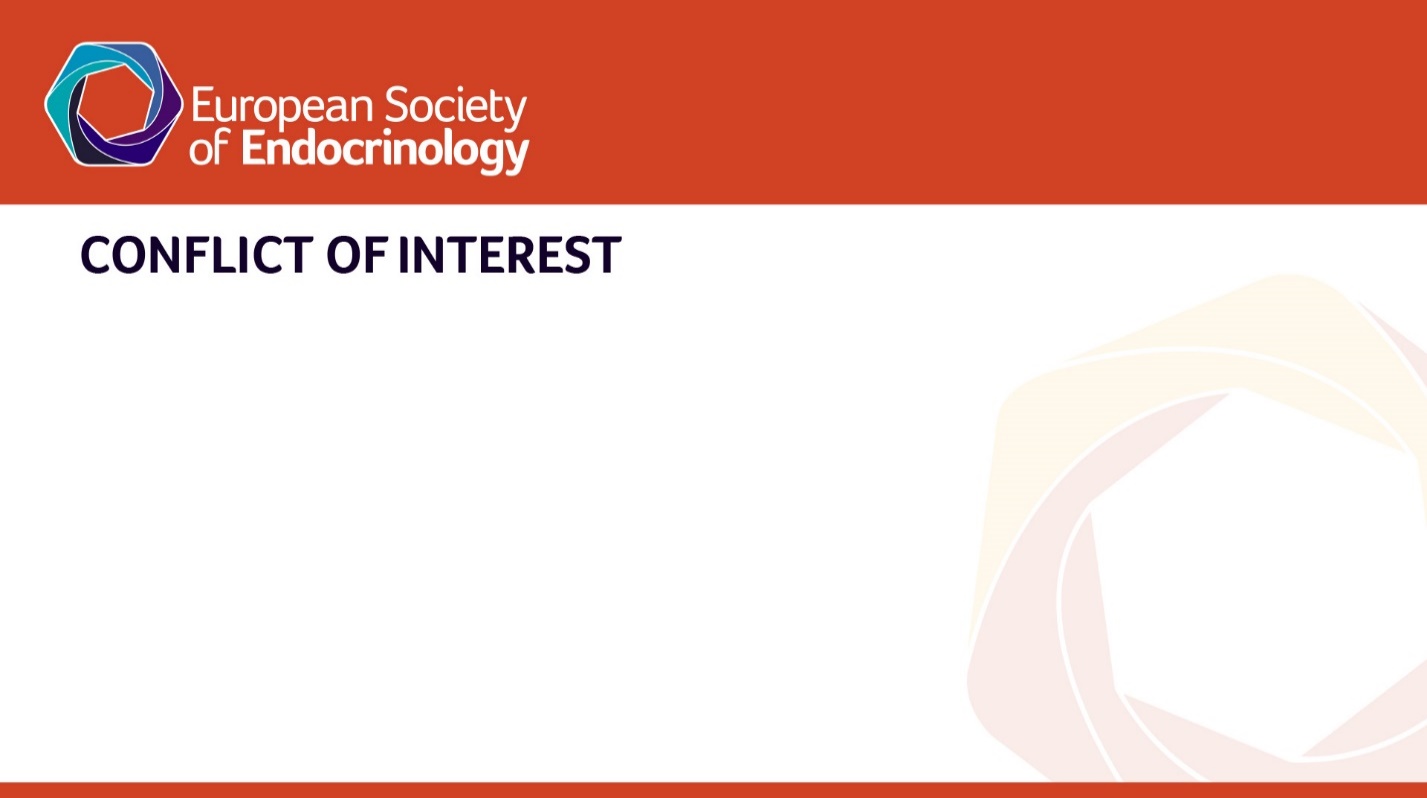 The ESE-ENDO Guidelines Panel12 experts from 6 countries
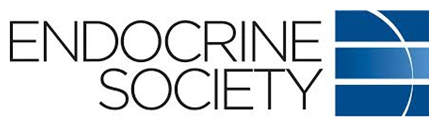 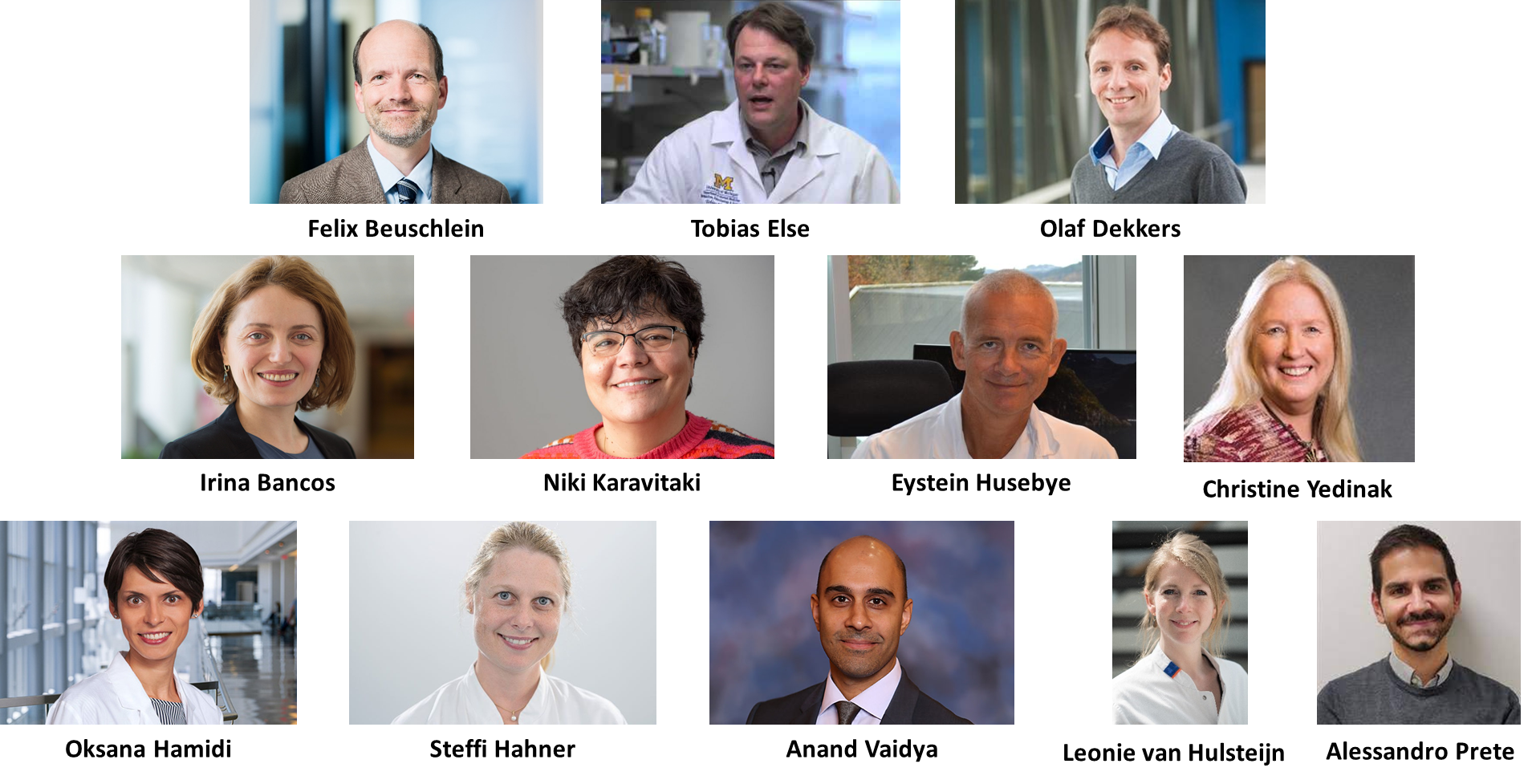 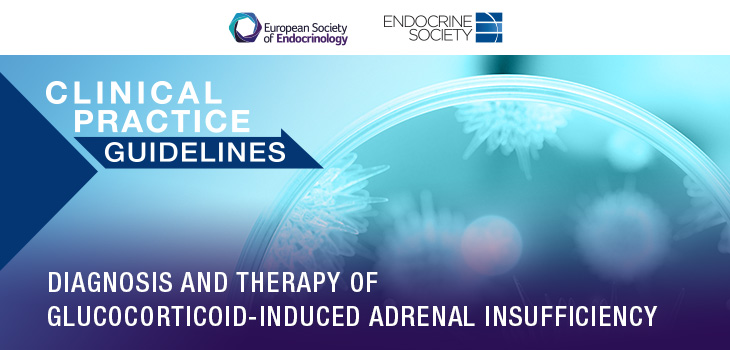 Overview
Introduction and definitions (Felix Beuschlein)

Systematic review/clinical questions (Olaf Dekkers)

General recommendations and tapering (Tobias Else)

Testing and adrenal recovery (Irina Bancos)

Awareness and clinical manifestations (Niki Karavitaki)

Emergencies and future research (Felix Beuschlein)

Questions & Answers (all)
Definitions
Glucocorticoid exposure should be considered as a multidimensional risk factor, including dose and frequency, administration mode, duration of therapy, potency of glucocorticoid, and individual susceptibility. 

Duration of glucocorticoid therapy to pose risk for adrenal insufficiency –3-4 weeks, or greater 
Dose of glucocorticoid therapy to pose risk for adrenal insufficiency – any dose greater than daily hydrocortisone equivalent of 15-25 mg (4-6 mg predniso(lo)ne, 3-5 mg methylprednisone, 0.25-0.5 mg dexamethasone)
Definitions
Physiologic daily dose equivalent: Daily GC dose equivalent to average daily cortisol production (15-25 mg hydrocortisone, 4-6 mg prednisone or prednisolone, 3-5 mg methylprednisone, 0.25-0.5 mg dexamethasone). 

Supraphysiologic GC therapy: Any dose greater than physiologic daily dose equivalent

Short-term GC therapy: Any GC therapy of less than 3-4 weeks duration

Long-term GC therapy: GC therapy greater than 3-4 weeks duration with GC doses greater than physiologic daily dose 

GC taper: Taper of GC therapy dose, initially guided by the management of the underlying disease (= therapeutic taper), and later by the management of glucocorticoid withdrawal and adrenal insufficiency (= endocrine taper)
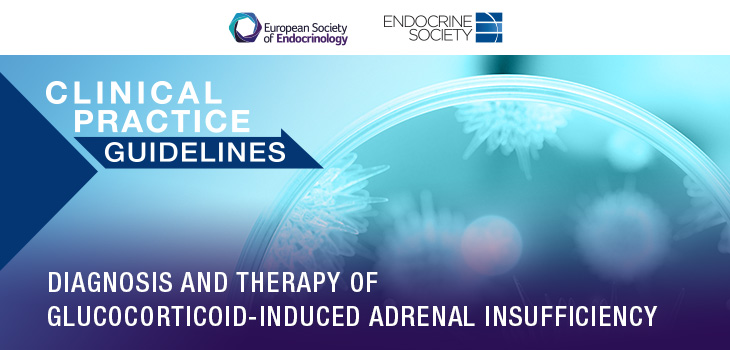 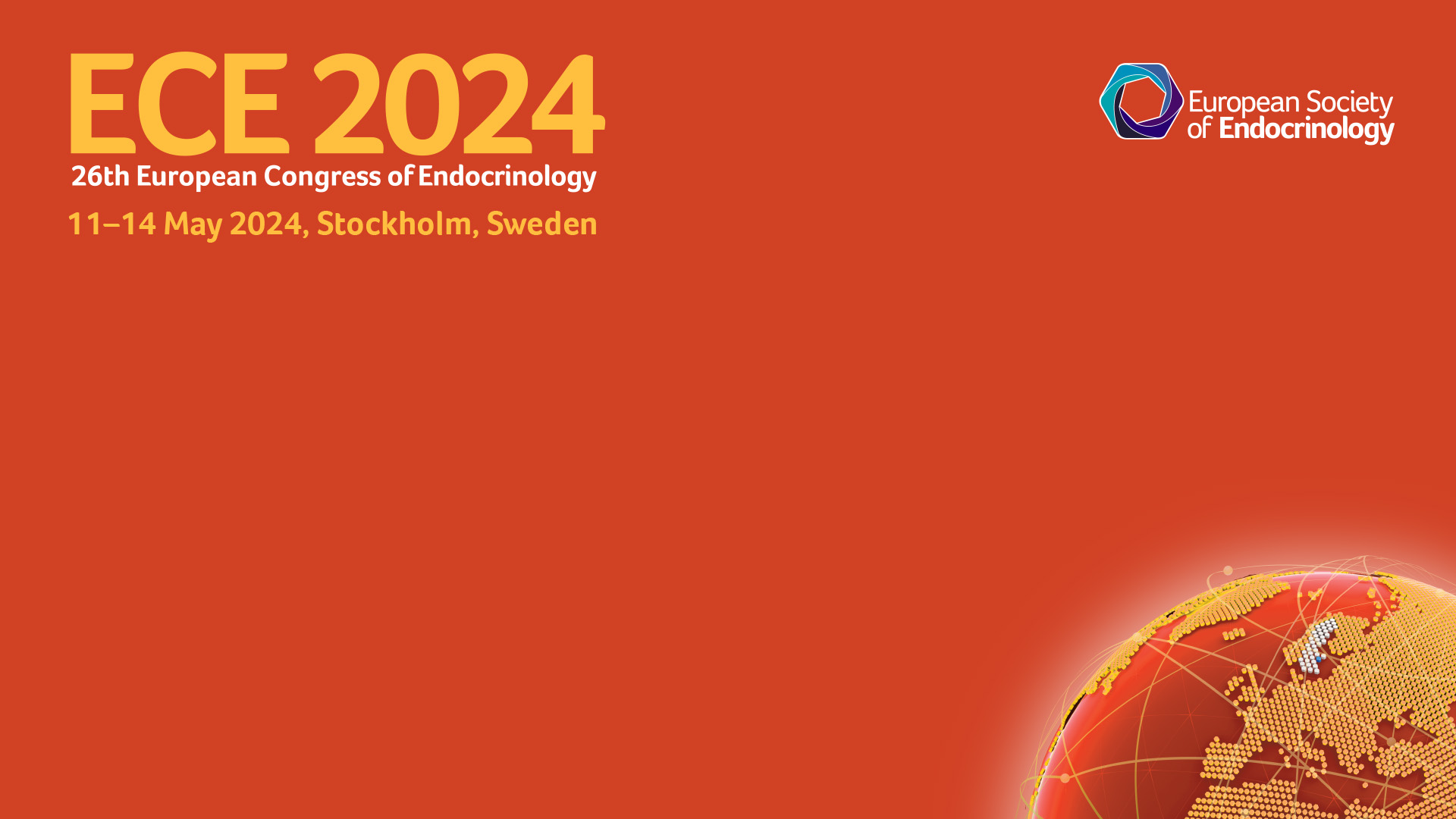 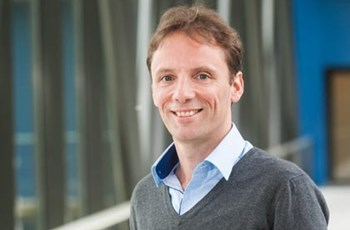 Olaf Dekkers
Leiden, NL
GRADE approach
Define clinical questions

Systematic research 

Quality of evidence (4 categories) 

Recommendations (2 grades)
strong (‘we recommend’)
weak (‘we suggest’)
Strong versus weak recommendation
Strong recommendation (‘we recommend)’: 
reasonably informed persons (clinicians, politicians and patients) would want the management in accordance with the recommendation. 

Weak recommendation (‘we suggest’): 
most persons would still act in accordance with the guideline, but a substantial number would not. 

Andrews 2013; 66 726-735 J Clin Epi
From evidence to recommendation
Evidence
Values
Preferences
Clinical experience
Costs
Resources
Recommendations
Guidelines or consensus: what’s in a name?
General conception:
guidelines are based on solid evidence
consensus statements are preferred in the absence of evidence  

However:
there is no logic that automatically transforms evidence into a recommendation
every recommendation requires consensus
it is always important to search for the evidence
Djulbegovic JAMA 2019
Challenges
Evidence in GC induced adrenal insufficiency
Evidence is rather scarce/ small studies
Most evidence is descriptive and does not inform on optimal treatment (tapering)
Literature on testing does not relate biochemical results to clinical outcomes

Evidence for all clinical recommendations: (very) low
In the absence of strong evidence…
…we can not abstain from guidance because the evidence is not solid
“ It is certain that high-quality evidence will not be available in all clinical situations, and in situations where high-quality evidence is not available, expert opinion and careful synthesis of low quality evidence will continue to appropriately guide clinical practice.”
Vigersky JCEM May 2013
Clinical questions
What is the incidence of recovery of HPA axis in patients with glucocorticoid-induced adrenal insufficiency?
Which clinical/biochemical parameters predict recovery of HPA axis function in patients with glucocorticoid-induced adrenal insufficiency?
What is the optimal tapering scheme in patients no longer requiring chronic glucocorticoid treatment for the underlying condition?
What is the diagnostic accuracy of a morning cortisol value vs. 250 ACTH-test in diagnosing glucocorticoid-induced adrenal insufficiency?
Incidence of recovery of HPA axis in GC-induced AI?
Retest after 4 weeks (N=141): decrease in AI from 39% to 15% 
Retest after 6 months (N=174): decrease in AI from 56% to 25%
Broersen JCEM 2015
Incidence of recovery of HPA axis in GC-induced AI?
Retest after 4 weeks (N=141): decrease in AI from 39% to 15% 
Retest after 6 months (N=174): decrease in AI from 56% to 25%
However:
Different populations
Different tests and cut-offs
Unclear selection of patients

Importantly:
Data not related to clinically relevant outcomes 
(symptoms, adrenal crises)
Broersen JCEM 2015
Optimal tapering scheme
Data from 5 studies
in MS, asthma, COPD
AI not primary endpoint, but disease activity
we looked for AI as side effect
no biochemical testing performed

3 studies stop GC vs placebo (N=135):
1 study comparing tapering (N=131) vs continuing
1 study individualized tapering algorithm (N=598)

No case of severe AI
Optimal tapering scheme
Data from 5 studies
in MS, asthma, COPD
AI not primary endpoint, but disease activity
we looked for AI as side effect
no biochemical testing performed

3 studies stop GC vs placebo (N=135):
1 study comparing tapering (N=131) vs continuing
1 study individualized tapering algorithm (N=598)

No case of severe AI
However:
relatively small number of patients
no data on biochemical testing
no data comparing tapering vs stopping
Diagnostic accuracy morning cortisol vs. 250 µg ACTH test
However:
Relatively small number of patients
No data on relation with clinical symptoms or adrenal crisis
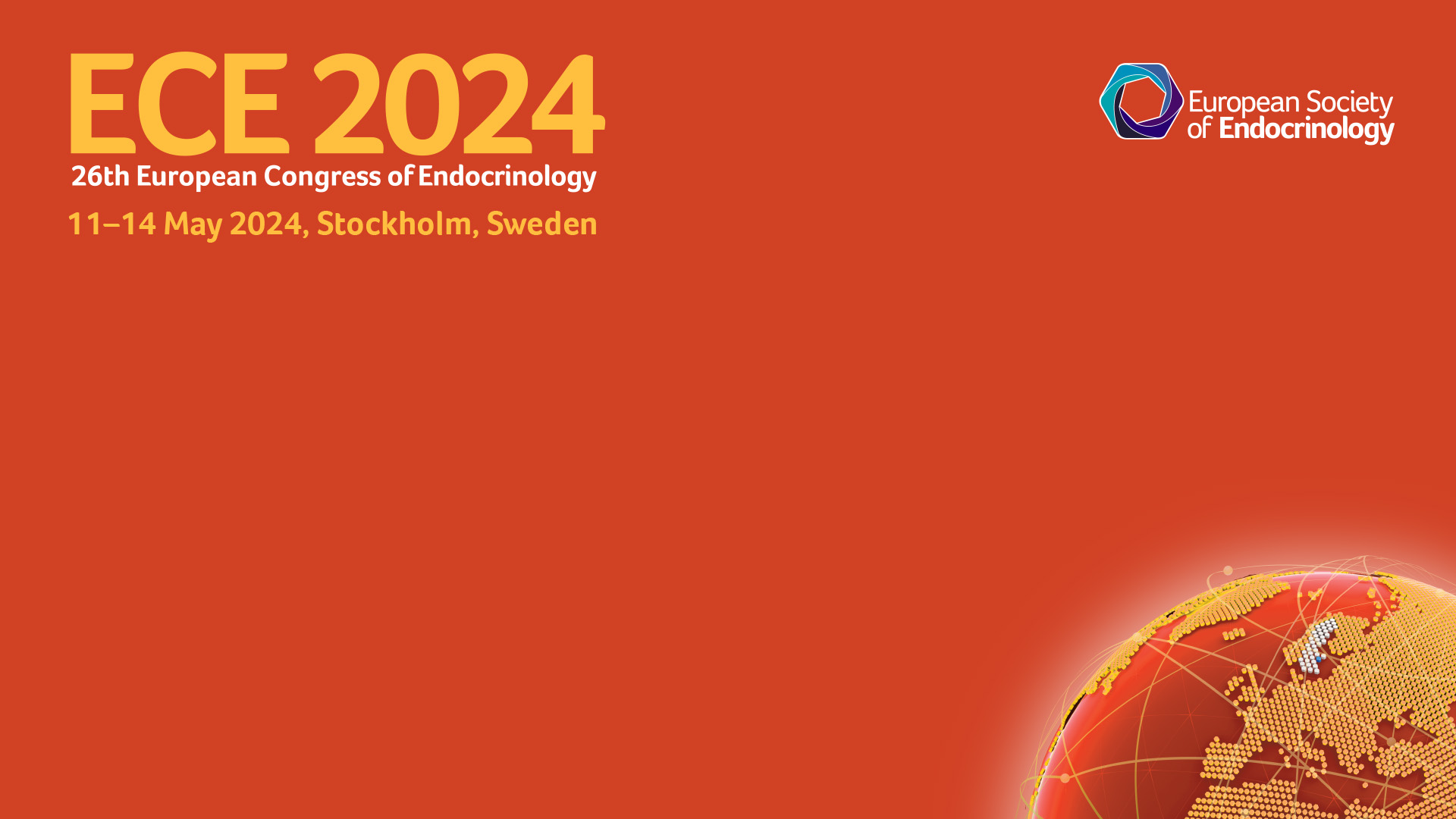 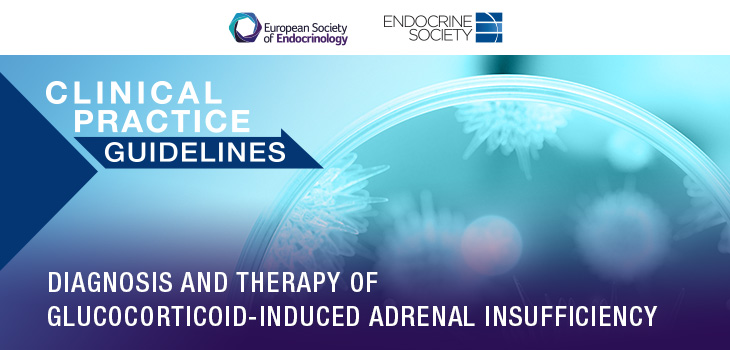 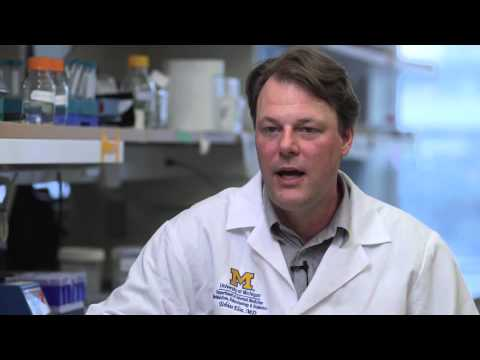 Tobias Else, Ann Arbor, US
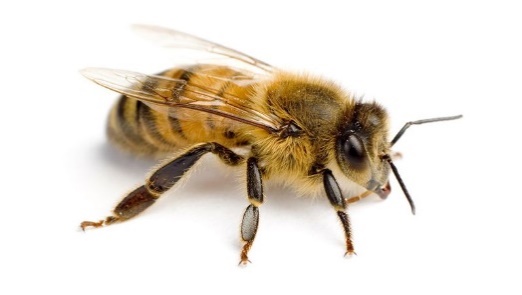 Defining populations & responsibilities
R 1.1. We recommend that, in general, patients on, or tapering off glucocorticoids for non-endocrine conditions do not need to be evaluated by an endocrinology specialist.
Glucocorticoids are used for a variety of non-endocrine diseases
 Inflammatory diseases
 Autoimmune disorders			
 Atopic & allergic conditions
 Prevention of transplant rejection
1% of population on chronic steroid use
GC therapy is a general medical skill
endocrine specialist is NOT necessary
partner with prescribers
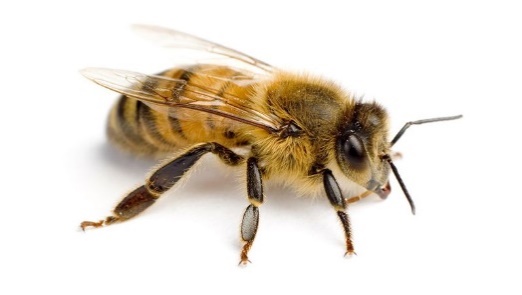 Defining populations & responsibilities
R 1.1. We recommend that, in general, patients on, or tapering off glucocorticoids for non-endocrine conditions do not need to be evaluated by an endocrinology specialist.
R 1.2. We recommend that clinicians who implement treatment with glucocorticoids educate patients about various endocrine aspects of glucocorticoid therapy. (Good clinical practice)
Active education can prevent need for urgent care – GC prescribers should educate on:
Iatrogenic Cushing syndrome (incl. bone health, hyperglycemia)
Adrenal insufficiency (incl. stress dosing)  repeat when reaching physiological taper
Glucocorticoid withdrawal syndrome
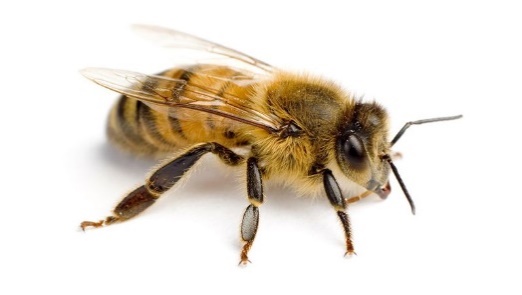 Defining populations & responsibilities
R 1.1. We recommend that, in general, patients on, or tapering off glucocorticoids for non-endocrine conditions do not need to be evaluated by an endocrinology specialist.
R 1.2. We recommend that clinicians who implement treatment with glucocorticoids educate patients about various endocrine aspects of glucocorticoid therapy. (Good clinical practice)
R 1.3. We recommend that patients on glucocorticoid therapy have access to current up-to-date and appropriate information about different endocrine aspects of glucocorticoid therapy. (Good clinical practice)
Patient education material (see ESE & Endocrine Society web pages)
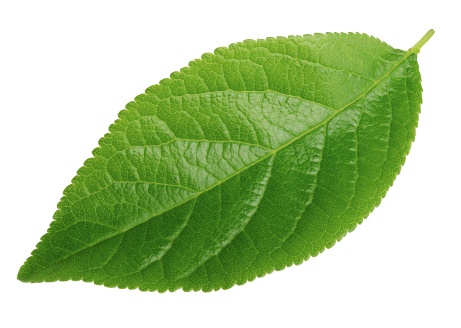 Patient leaflet
ESE – patient leaflet developed with input and review from patient groups*
Focus on
What are glucocorticoids?
What is glucocorticoid-induced adrenal insufficiency?
What happens with taper and stopping glucocorticoids?
How to treat glucocorticoid adrenal insufficiency.
What is glucocorticoid withdrawal?
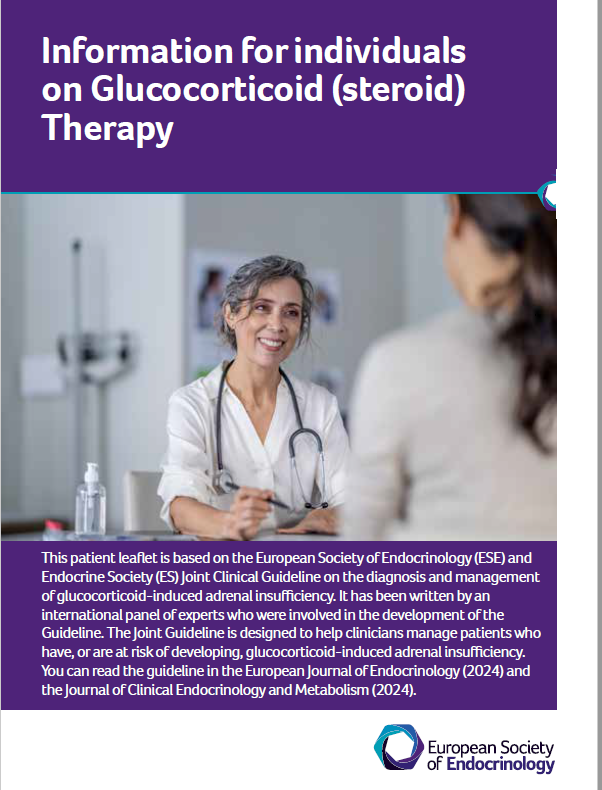 *Thanks to:  Representatives from Dutch Pituitary Foundation, Endo-ERN, Netzwerk Hypophysen- und Nebennierenerkrankungen e.V. , EMENA e.V. , NAVCP (patient group for adrenal diseases, BijnierNET and AdrenalNET)
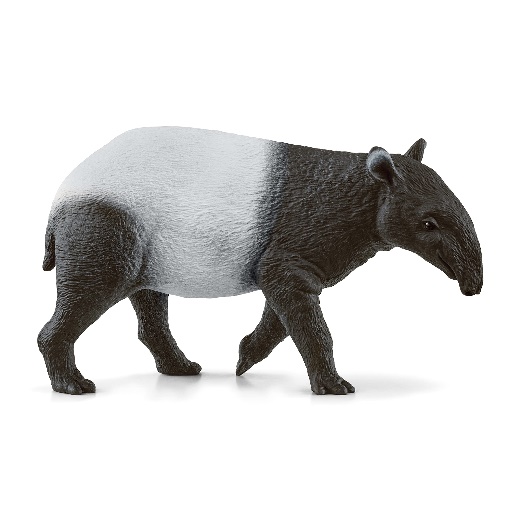 When to taper and when not to taper!
R 2.1. We suggest not to taper glucocorticoids in patients on short-term glucocorticoid therapy of <3-4 weeks, irrespective of the dose. In these cases, glucocorticoids can be stopped without testing due to low concern for HPA axis suppression. (⊕○○○)
There are time and dose thresholds for suppressing the HPA-axis & to develop risk for glucocorticoid-induced adrenal insufficiency:
Treatment > 3-4 weeks
Dose > hydrocortisone 15-25mg/day,4-6mg/day predniso(lo)ne (physiologic daily dose equivalent)
Guideline writing committee decided to provide ranges
Very low evidence 
Individual provider preferences
Patient individualization
Below these thresholds – no taper necessary
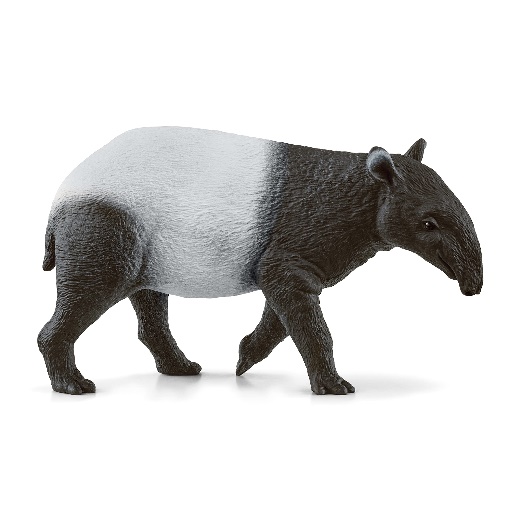 When to taper and when not to taper!
R 2.1. We suggest not to taper glucocorticoids in patients on short-term glucocorticoid therapy of <3-4 weeks, irrespective of the dose. In these cases, glucocorticoids can be stopped without testing due to low concern for HPA axis suppression. (⊕○○○)
R 2.2. Glucocorticoid taper for patients on long-term glucocorticoid therapy should only be attempted if the underlying disease for which glucocorticoids were prescribed is controlled, and glucocorticoids are no longer required. In these cases, glucocorticoids are tapered until approaching the physiologic daily dose equivalent is achieved (e.g., 4-6 mg prednisone). (Good clinical practice)
Only taper, when disease controlled, or glucocorticoids are not necessary anymore
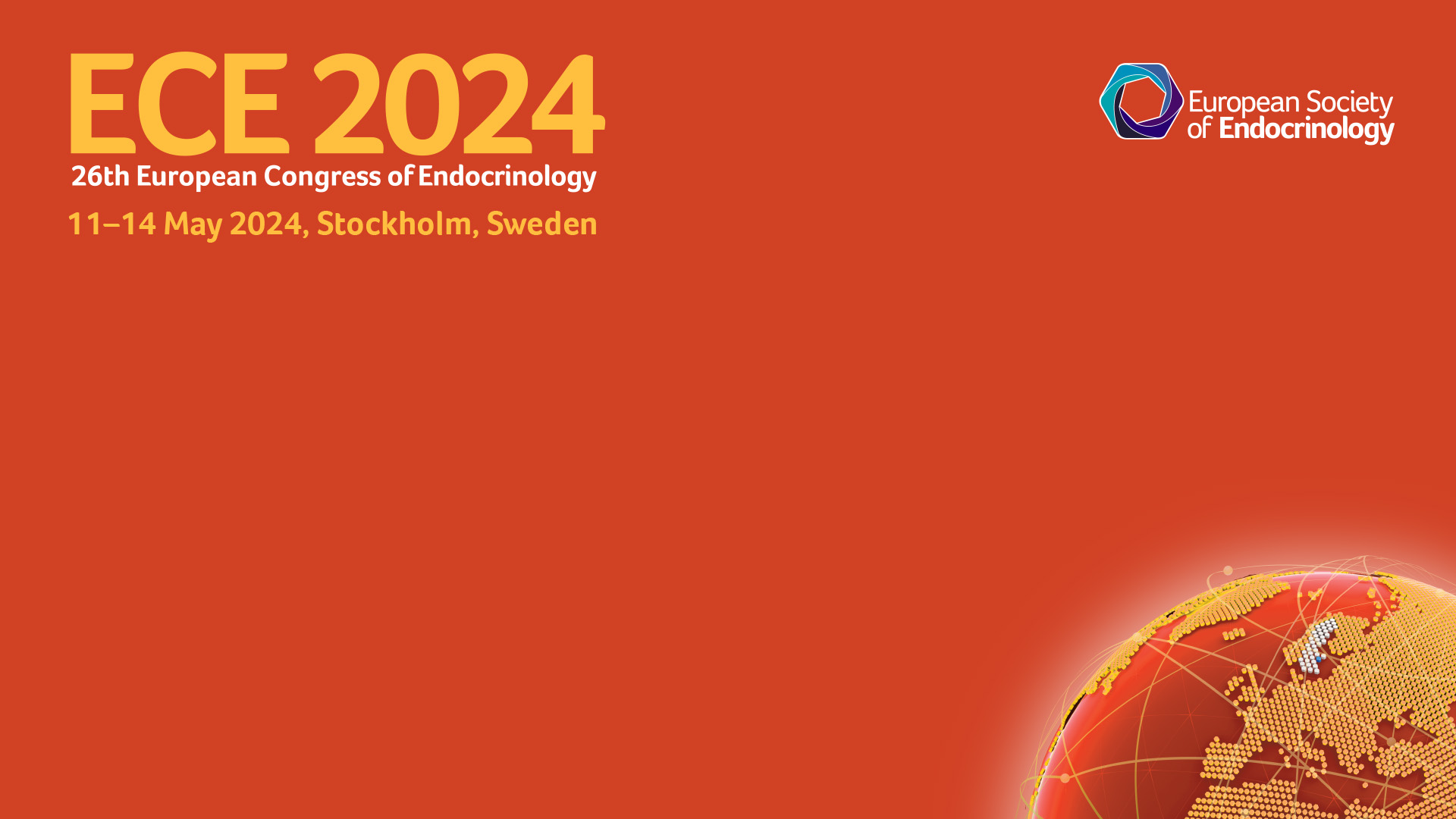 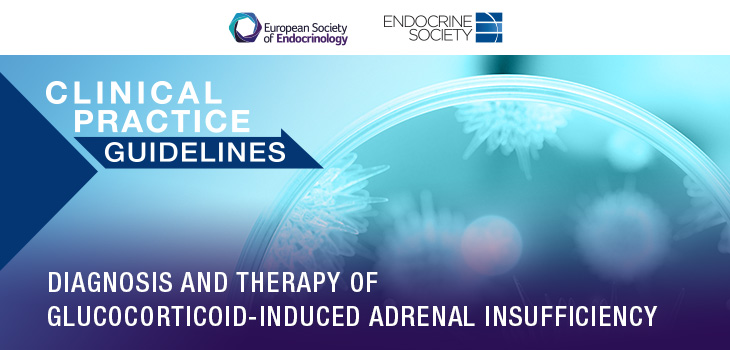 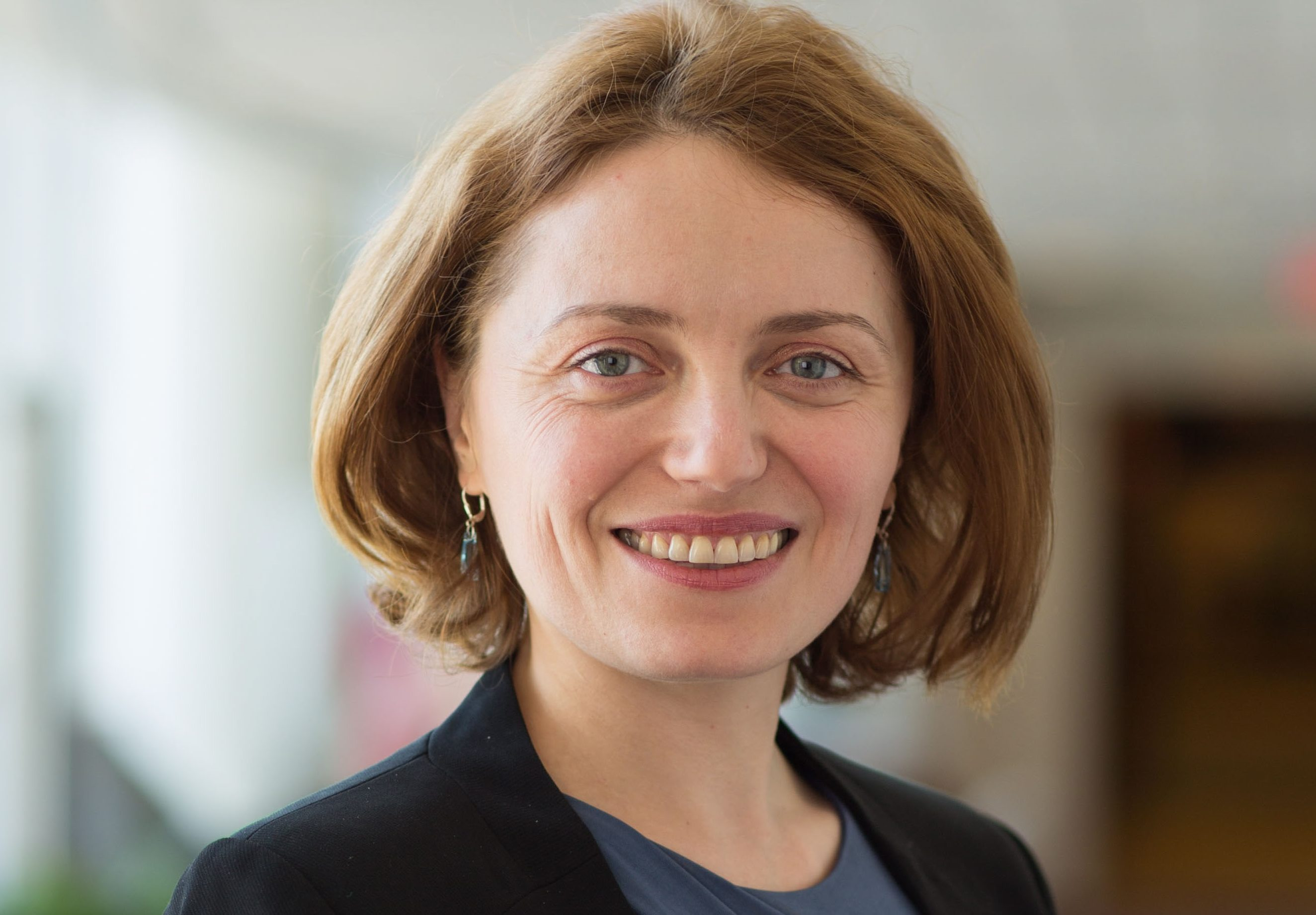 Irina Bancos, 
Rochester, US
Patient 1: 53 YO woman with history of rheumatoid arthritis
Patient 2: 47 YO woman with history of surgically treated meningioma
History of rheumatoid arthritis
Intermittent use of prednisone (for 4 years)  continuous use of prednisone 10 mg each morning for the last 18 months
6 months ago: initiated on a nonsteroid agent
Multiple failed attempts to discontinue prednisone for the last 4 months due to fatigue, nausea, myalgia, and arthralgia
Next step?
Large meningioma diagnosed 8 months ago  surgery 3 months ago
Postoperative initiation on dexamethasone 4 mg twice a day
Currently on dexamethasone 1 mg twice a day
Referred to endocrinology because cortisol was measured and was undetectable
Next step?
Patient 1: 53 YO woman with history of rheumatoid arthritis
Patient 2: 47 YO woman with history of surgically treated meningioma
History of rheumatoid arthritis
Intermittent use of prednisone (for 4 years)  continuous use of prednisone 10 mg each morning for the last 18 months
6 months ago: initiated on a nonsteroid agent
Multiple failed attempts to discontinue prednisone for the last 4 months due to fatigue, nausea, myalgia, and arthralgia
Next step?
Large meningioma diagnosed 8 months ago  surgery 3 months ago
Postoperative initiation on dexamethasone 4 mg twice a day
Currently on dexamethasone 1 mg twice a day
Referred to endocrinology because cortisol was measured and was undetectable
Next step?
Is testing for adrenal insufficiency necessary?
R 2.4. We recommend against routine testing for adrenal insufficiency in patients on supraphysiologic doses of GCs, or if they are still in need of GC treatment for the underlying disease. (Good clinical practice)
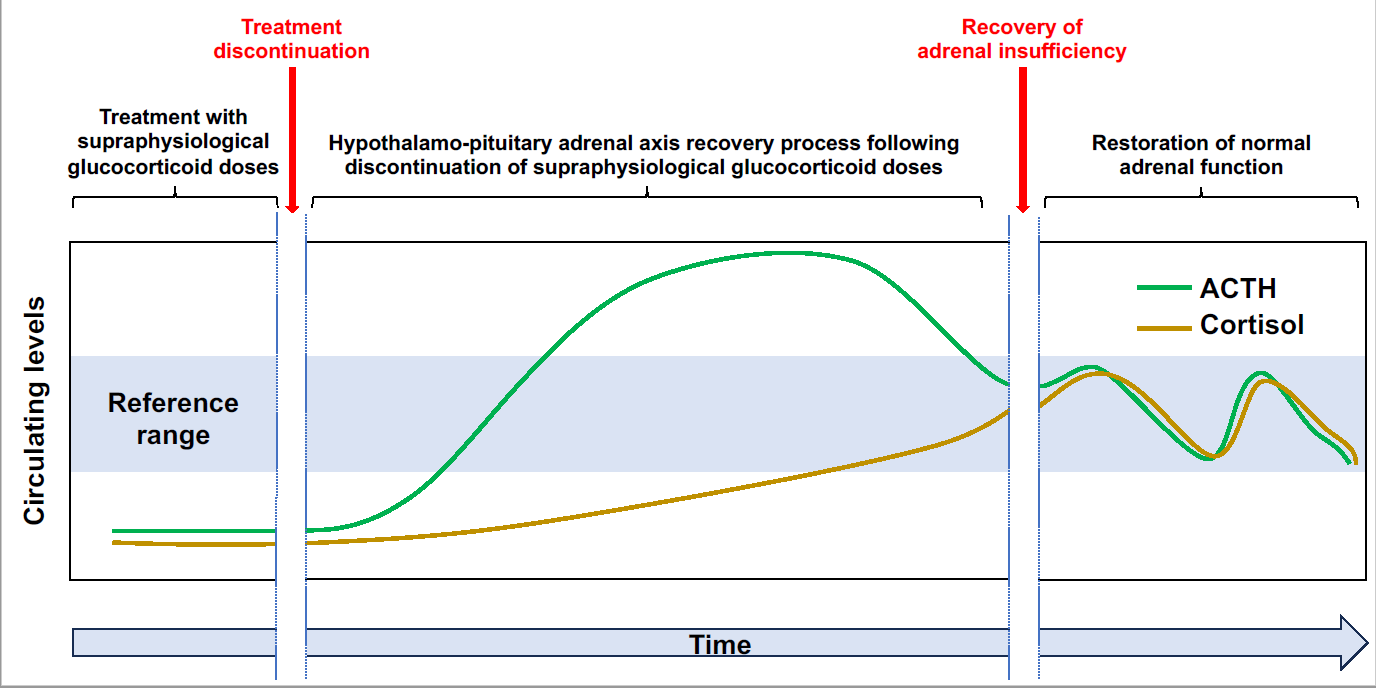 [Speaker Notes: Rationale: If the glucocorticoid dose is in the supraphysiologic range, suppression of the HPA axis is expected and it is unnecessary to test adrenal function. Similarly, testing is unnecessary in patients unable to stop glucocorticoid treatment, for example patients with organ transplants and in cases of polymyalgia rheumatica. These patients should be educated on management of glucocorticoid-induced adrenal insufficiency (see section R.3).]
Does GC type used impact the likelihood of adrenal recovery?
R 2.5. We suggest that patients taking long-acting GCs (e.g., dexamethasone or betamethasone) should be switched to shorter-acting GCs (e.g., hydrocortisone or prednisone) when long-acting GCs are no longer needed. (⊕○○○)
[Speaker Notes: –Rationale: The use of long-acting glucocorticoids with higher glucocorticoid potency predisposes to a more pronounced suppression of HPA axis and subsequent adrenocortical function impairment. This is due to the continuous and non-circadian glucocorticoid effect of these drugs, especially when administered systemically (Table 1).
Long-acting glucocorticoids such as dexamethasone or betamethasone, even in physiologic daily dose equivalent, are more likely to cause HPA axis suppression, exogenous Cushing syndrome, and glucocorticoid withdrawal syndrome when being tapered19, 68-72. HPA axis recovery is impossible in the setting of continuous administration of long-acting glucocorticoids. In contrast, intermediate- or short-acting glucocorticoids – which have both a shorter biological half-life and lower glucocorticoid potency – are more likely to allow HPA recovery, provided that they are not administered at nighttime, when they can more pronouncedly inhibit ACTH production and the early-morning rise of endogenous cortisol73, 74.
If treatment with long-acting glucocorticoids is no longer needed, we recommend changing to shorter-acting formulations such as prednisone, prednisolone, hydrocortisone, or cortisone acetate to promote recovery of the HPA axis. For patients on non-oral glucocorticoids, e.g. inhaled steroids, in whom there is a concern for glucocorticoid-induced adrenal insufficiency, a switch to short-acting oral glucocorticoids would be appropriate when non-oral glucocorticoids or no longer needed. Prednisone and hydrocortisone have a wider variety of available doses and allow for a more gradual taper in smaller decrements, thus potentially enabling HPA axis to recover74, 75. For replacement of adrenal insufficiency, prednisone is usually provided as single morning dose, whereas due to shorter half-life hydrocortisone and cortisone acetate are divided into 2-3 doses with higher doses given in the morning and subsequent doses given at lunch and late afternoon if applicable33.
Currently, the optimal type and dose of glucocorticoids to use during the taper has not been established. There is also a lack of reliable data comparing different strategies and tapering regimens vary widely in clinical practice. Moreover, there is no compelling evidence to switch intermediate-acting glucocorticoids such as prednisone to hydrocortisone or cortisone acetate to further promote the recovery of the HPA axis. The evidence of the effect of different types and dosages of glucocorticoid taper on the timing of HPA axis recovery and possible symptoms of glucocorticoid withdrawal remain limited and inconclusive66, 73, 76-78. Consequently, an individualized approach to glucocorticoid taper is possible and necessary.]
Patient 1: 53 YO woman with history of rheumatoid arthritis
Patient 2: 47 YO woman with history of surgically treated meningioma
History of rheumatoid arthritis
Intermittent use of prednisone (for 4 years)  continuous use of prednisone 10 mg each morning for the last 18 months
6 months ago: initiated on a nonsteroid agent
Multiple failed attempts to discontinue prednisone for the last 4 months due to fatigue, nausea, myalgia, and arthralgia
Next step?
Large meningioma diagnosed 8 months ago  surgery 3 months ago
Postoperative initiation on dexamethasone 4 mg twice a day
Currently on dexamethasone 1 mg twice a day
Referred to endocrinology because cortisol was measured and was undetectable
Next step?
Patient 1: 53 YO woman with history of rheumatoid arthritis
Patient 2: 47 YO woman with history of surgically treated meningioma
History of rheumatoid arthritis
Intermittent use of prednisone (for 4 years)  continuous use of prednisone 10 mg each morning for the last 18 months
6 months ago: initiated on a nonsteroid agent
Multiple failed attempts to discontinue prednisone for the last 4 months due to fatigue, nausea, myalgia, and arthralgia
Next step?
Large meningioma diagnosed 8 months ago  surgery 3 months ago
Postoperative initiation on dexamethasone 4 mg twice a day
Currently on dexamethasone 1 mg twice a day 
Referred to endocrinology because cortisol was measured and was undetectable
Next step? Switch to prednisone 10 mg each morning
Patient 1: 53 YO woman with history of rheumatoid arthritis
History of rheumatoid arthritis
Intermittent use of prednisone (for 4 years)  continuous use of prednisone 10 mg each morning for the last 18 months
6 months ago: initiated on a nonsteroid agent
Multiple failed attempts to discontinue prednisone for the last 4 months due to fatigue, nausea, myalgia, and arthralgia
Next step?
Glucocorticoid withdrawal syndrome
What is glucocorticoid withdrawal syndrome?
[Speaker Notes: Rationale: Glucocorticoid withdrawal syndrome occurs due to dependence on supraphysiologic glucocorticoids while decreasing the dose of glucocorticoids64-66. Patients should be informed that glucocorticoid withdrawal symptoms are expected to occur during the glucocorticoid dose reduction and what the differences are between glucocorticoid withdrawal syndrome, adrenal insufficiency, and underlying disease flare. It should be emphasized that an insufficient glucocorticoid supply is not expected to occur when the glucocorticoid dose is greater than the physiologic daily dose equivalent. As exceptions, it should be noted that the glucocorticoid requirement may be significantly higher in the case of critical illness or that glucocorticoid absorption is not guaranteed in gastroenteritis. Many of the symptoms of the withdrawal syndrome are nonspecific and overlap with symptoms of the underlying disease, especially in inflammatory musculoskeletal disorders. Managing glucocorticoid withdrawal syndrome and glucocorticoid taper in these patients may be especially challenging. Patients should be educated on symptoms of glucocorticoid withdrawal to avid anxiety related to unexpected symptoms or reactive, unnecessary, or excessive increase in glucocorticoids.
Glucocorticoid withdrawal syndrome is reported to occur in 40-67% of patients tapering glucocorticoids following curative adrenalectomy in adrenal Cushing syndrome66. Duration of exogenous glucocorticoid use, glucocorticoid dose and type, and individual susceptibility likely impact the severity and duration of glucocorticoid withdrawal, but systematic studies are lacking. In a recent study investigating glucocorticoid withdrawal syndrome in patients following curative surgery for endogenous hypercortisolism, symptoms of glucocorticoid withdrawal syndrome included arthralgias, myalgias, weakness, fatigue, sleep disturbances, and mood changes in up to 50% of patients65. Symptoms are thought to occur due to an abrupt decrease in glucocorticoid exposure leading to an increase in inflammatory cytokines67. Symptoms of glucocorticoid withdrawal syndrome overlap with those seen in patients with untreated or not optimally treated adrenal insufficiency (Table 5)21, and most patients with glucocorticoid withdrawal syndrome do have concomitant adrenal insufficiency66. Since symptoms of adrenal insufficiency and glucocorticoid withdrawal significantly overlap, good clinical guidance to differentiate between those is to consider the total daily dose of glucocorticoids with high doses making adrenal insufficiency less likely. For example, a patient treated for several months with prednisone 20-40 mg might experience glucocorticoid withdrawal symptoms, but concerns for spontaneous symptoms and signs of adrenal insufficiency are only a concern once the taper reaches 5-7.5 mg
The overall duration, type, and daily dose of glucocorticoid used should be considered when designing a glucocorticoid taper. Patients treated with higher glucocorticoid doses, long-acting glucocorticoids, and for a longer duration of time are likely to have more glucocorticoid withdrawal symptoms. Patients with features of exogenous Cushing syndrome are more likely to have a challenging glucocorticoid taper course because of glucocorticoid withdrawal syndrome (Table 5).
Slow decrease in glucocorticoid dose is the only known intervention that may help prevent severe glucocorticoid withdrawal symptoms. In patients following a curative surgery for endogenous hypercortisolism65 baseline clinical severity score was associated with the severity of glucocorticoid withdrawal, and symptoms worsened once total daily glucocorticoid dose reached below 30 to 35 mg of hydrocortisone equivalent (e.g. 7.5 prednisone). Clinical severity was calculated based on the presence of physical features and comorbidities potentially related to glucocorticoid excess, and may also be applied in patients treated with supraphysiologic glucocorticoids when deciding on the rapidity of glucocorticoid taper, with slower taper in patients with high clinical severity score, and a more rapid taper in patients with lower clinical severity score. In a patient with severe glucocorticoid withdrawal syndrome despite a slower glucocorticoid taper, increasing the glucocorticoid dose temporarily to the most recent dose prior to onset of glucocorticoid withdrawal syndrome will usually alleviate the symptoms.]
R 2.3. We recommend consideration of glucocorticoid withdrawal syndrome (GWS) that may occur during GC taper. When GWS is severe, GC dose can be temporarily increased to the most recent one that was tolerated, and the duration of GC taper could be increased (Good clinical practice).
Patient 1: 53 YO woman with history of rheumatoid arthritis
Continuous use of prednisone 10 mg each morning for the last 18 months
Multiple failed attempts to discontinue prednisone for the last 4 months due to fatigue, nausea, myalgia, and arthralgia
[Speaker Notes: Rationale: Glucocorticoid withdrawal syndrome occurs due to dependence on supraphysiologic glucocorticoids while decreasing the dose of glucocorticoids64-66. Patients should be informed that glucocorticoid withdrawal symptoms are expected to occur during the glucocorticoid dose reduction and what the differences are between glucocorticoid withdrawal syndrome, adrenal insufficiency, and underlying disease flare. It should be emphasized that an insufficient glucocorticoid supply is not expected to occur when the glucocorticoid dose is greater than the physiologic daily dose equivalent. As exceptions, it should be noted that the glucocorticoid requirement may be significantly higher in the case of critical illness or that glucocorticoid absorption is not guaranteed in gastroenteritis. Many of the symptoms of the withdrawal syndrome are nonspecific and overlap with symptoms of the underlying disease, especially in inflammatory musculoskeletal disorders. Managing glucocorticoid withdrawal syndrome and glucocorticoid taper in these patients may be especially challenging. Patients should be educated on symptoms of glucocorticoid withdrawal to avid anxiety related to unexpected symptoms or reactive, unnecessary, or excessive increase in glucocorticoids.
Glucocorticoid withdrawal syndrome is reported to occur in 40-67% of patients tapering glucocorticoids following curative adrenalectomy in adrenal Cushing syndrome66. Duration of exogenous glucocorticoid use, glucocorticoid dose and type, and individual susceptibility likely impact the severity and duration of glucocorticoid withdrawal, but systematic studies are lacking. In a recent study investigating glucocorticoid withdrawal syndrome in patients following curative surgery for endogenous hypercortisolism, symptoms of glucocorticoid withdrawal syndrome included arthralgias, myalgias, weakness, fatigue, sleep disturbances, and mood changes in up to 50% of patients65. Symptoms are thought to occur due to an abrupt decrease in glucocorticoid exposure leading to an increase in inflammatory cytokines67. Symptoms of glucocorticoid withdrawal syndrome overlap with those seen in patients with untreated or not optimally treated adrenal insufficiency (Table 5)21, and most patients with glucocorticoid withdrawal syndrome do have concomitant adrenal insufficiency66. Since symptoms of adrenal insufficiency and glucocorticoid withdrawal significantly overlap, good clinical guidance to differentiate between those is to consider the total daily dose of glucocorticoids with high doses making adrenal insufficiency less likely. For example, a patient treated for several months with prednisone 20-40 mg might experience glucocorticoid withdrawal symptoms, but concerns for spontaneous symptoms and signs of adrenal insufficiency are only a concern once the taper reaches 5-7.5 mg
The overall duration, type, and daily dose of glucocorticoid used should be considered when designing a glucocorticoid taper. Patients treated with higher glucocorticoid doses, long-acting glucocorticoids, and for a longer duration of time are likely to have more glucocorticoid withdrawal symptoms. Patients with features of exogenous Cushing syndrome are more likely to have a challenging glucocorticoid taper course because of glucocorticoid withdrawal syndrome (Table 5).
Slow decrease in glucocorticoid dose is the only known intervention that may help prevent severe glucocorticoid withdrawal symptoms. In patients following a curative surgery for endogenous hypercortisolism65 baseline clinical severity score was associated with the severity of glucocorticoid withdrawal, and symptoms worsened once total daily glucocorticoid dose reached below 30 to 35 mg of hydrocortisone equivalent (e.g. 7.5 prednisone). Clinical severity was calculated based on the presence of physical features and comorbidities potentially related to glucocorticoid excess, and may also be applied in patients treated with supraphysiologic glucocorticoids when deciding on the rapidity of glucocorticoid taper, with slower taper in patients with high clinical severity score, and a more rapid taper in patients with lower clinical severity score. In a patient with severe glucocorticoid withdrawal syndrome despite a slower glucocorticoid taper, increasing the glucocorticoid dose temporarily to the most recent dose prior to onset of glucocorticoid withdrawal syndrome will usually alleviate the symptoms.]
R 2.6. We suggest that patients on a physiologic daily dose equivalent, and aiming to discontinue GC therapy, either: 1) continue to gradually taper the GC dose, while being monitored clinically for signs and symptoms of adrenal insufficiency, or 2) be tested with a morning serum cortisol.(⊕○○○)
R 2.7. If confirmation of recovery of the HPA axis is desired, we recommend morning serum cortisol as the first test. The value of morning serum cortisol should be considered as a continuum, with higher values more indicative of HPA axis recovery. (⊕○○○)
if cortisol is >300 nmol/L or 10 μg/dL  HPA recovered  glucocorticoids can be stopped safely
If cortisol is 150-300 nmol/L or 5 -10 μg/dL, the physiologic GC dose should be continued, and the morning cortisol repeated after an appropriate time period (usually weeks to months)
If cortisol is <150 nmol/L or 5 μg/dL, the physiologic GC dose should be continued, and the morning cortisol repeated after a few months.
[Speaker Notes: During the initial glucocorticoid tapering, ACTH and cortisol levels remain suppressed. When the dose of glucocorticoid therapy is lowered, the hypothalamus and pituitary gland start to recover, resulting in increased production of ACTH. ACTH increase can promote the recovery of adrenal function leading to an increase and recovery in cortisol. Complete recovery of cortisol production can remain impaired in a minority of patients53, 79-81 (Figure 1).
There is no compelling evidence to guide optimal tapering. Discontinuation of long-term glucocorticoid therapy necessitates a cautious approach due to an increased risk of adrenal insufficiency, though the risk of clinically relevant adrenal crisis is generally low. Although glucocorticoid dose and treatment duration are associated with the development of adrenal insufficiency, predicting the risk of adrenal insufficiency remains challenging. A uniform approach to tapering the glucocorticoid dose has not yet been established and there is a lack of sufficient data on this topic (see Clinical question II). While some authors recommend a rapid reduction of the glucocorticoid dose to slightly above physiologic daily dose equivalent (e.g. 7.5 mg prednisone), followed by a further reduction in smaller steps, others prefer testing of HPA axis to guide further tapering or immediate discontinuation, if normal adrenocortical function is demonstrated. An ongoing randomized controlled clinical trial (TOASST) is testing abrupt cessation vs. gradual tapering once a dose of prednisone 7.5 mg is achieved82.
Once glucocorticoids are tapered down to physiologic replacement doses, the panel suggests two possible approaches for the discontinuation of glucocorticoid therapy (Figure 2). Selecting one approach over the other might be driven by patient-related aspects including co-morbidities, co-medication, age and pre-test probability for adrenal insufficiency or by the medical context such as training and experience of the treating clinician or accessibility to laboratory diagnostics. There are no studies showing the superiority of any of these approaches in terms of clinical outcomes or cost-benefit.
Patients may gradually taper glucocorticoids while being cautiously monitored for clinical manifestations of adrenal insufficiency. If the patient experiences signs and symptoms of adrenal insufficiency, glucocorticoid regimen should be restarted and not discontinued until recovery of HPA axis is documented. If the patient does not experience any symptoms, the tapering proceeds until glucocorticoid discontinuation.
Alternatively, patients may undergo testing with a morning serum cortisol (sample collected between 8:00 and 9:00 AM) for the determination of HPA axis recovery (R 2.7). If adrenal insufficiency is documented, exogenous glucocorticoid should not be reduced below the lower end of physiologic replacement dose ranges to ensure adequate replacement for adrenal insufficiency, yet still providing a stimulus for HPA-axis recovery20. Patients should be retested according to recommendations in 2.7. and further significant dose reduction should only occur with indication of HPA-axis recovery.

Rationale: Due to the ease/convenience of testing, experience and validation, a morning serum cortisol level (measured between 8:00 and 9:00 AM, after holding glucocorticoid dose for at  least 24 hours) is the recommended test to examine for recovery of HPA axis following glucocorticoid therapy (see also results of Clinical Question III). The test should be done only after reaching the range of a physiologic equivalent daily dose (e.g., prednisone 4-6mg daily or hydrocortisone 15-25 mg total daily dose, see Definitions). Several other approaches to HPA axis assessment exist, including measurement of waking salivary cortisone, morning DHEA-S measurement, 250 µg ACTH (1-24)-test, overnight metyrapone test and insulin tolerance test34. However, the literature comparing different tests for adrenal insufficiency in the context of glucocorticoid use is very limited; importantly, test results are hardly related to clinically relevant outcomes (see section 3). Assessment should be done at least 24 hours after the last dose of glucocorticoids (excluding dexamethasone). It should be emphasized that biochemical testing for adrenal insufficiency is sensitive, but not specific. Persistence of biochemical suppression or insufficient recovery of HPA axis is a prerequisite for clinical adrenal insufficiency, yet even amongst those patients with biochemical insufficiency, the risk for clinically meaningful adrenal insufficiency and adrenal crisis remains very low. Due to the low prevalence of clinically relevant adrenal insufficiency despite the high prevalence of biochemical adrenal insufficiency following a glucocorticoid taper, testing can provide a safeguard in identifying those less at risk but is not a prerequisite for continued tapering.
Although proposing a serum cortisol cut-off of 300 nmol/L (10 μg/dL) as a guide, the panel suggests that the value of serum cortisol is considered as a continuum, rather than an arbitrary cut-off, with higher values more likely to indicate HPA axis recovery. Patients with very low morning cortisol levels (as a guide: <150 nmol/L (5μg/dL)) are very likely to have persistent adrenal insufficiency83. In such cases, dynamic testing is unlikely to be useful. We recommend that these patients continue with physiologic daily dose equivalent glucocorticoid replacement aiming for the lowest safe dose and undergo repeat morning cortisol testing until recovery occurs. As a general guide, the glucocorticoid dose should provide sufficient replacement, but also a sufficient stimulus for recovery (meaning avoiding any over-replacement). Frequency of repeat measuring may range between 1 to 6 months, depending on the dose and length of glucocorticoid therapy and the prior trajectory of cortisol values.
In patients with higher serum cortisol levels but below 300 nmol/L (10 μg/dL), HPA axis recovery is possible. In such cases, we suggest that the most cost-effective and practical strategy is that these patients continue with physiologic daily dose equivalent glucocorticoid replacement and have morning serum cortisol re-checked every few weeks until recovery occurs. If cortisol levels remain between 150 nmol/L (5 μg/dL) and 300 nmol/L (10 μg/dL), dynamic testing can be considered.
In a study of patients with suspected primary or secondary adrenal insufficiency, morning cortisol ≥354 nmol/L (12.8 μg/dL) predicted normal adrenal function with 100% sensitivity84. One might also extrapolate some of the cut-off values from experiences with therapy of endogenous Cushing syndrome. In patients recovering from endogenous hypercortisolism, morning cortisol ≥276 nmol/L (10.0 μg/dL) was associated with no reported symptoms of glucocorticoid withdrawal syndrome or instances of adrenal crisis66. Given these considerations, and the fact that there is substantial variability in the calibration between different cortisol assays, we consider cortisol values greater than 300 nmol/L (10 μg/dL) as a reasonable threshold to indicate recovery of HPA function following glucocorticoid-induced adrenal insufficiency.
When interpreting the values of morning cortisol measurement, it has to be taken into account that several factors can affect the results. Cortisol production is affected by the sleep-awake cycle, with cortisol secretion reaching its peak just minutes before waking up. Thus, morning serum cortisol can appear falsely low in individuals with disrupted circadian rhythm (e.g., night shift workers, jet lag, and severe insomnia)33. In addition, serum cortisol concentrations can be elevated in patients with elevated cortisol-binding globulin, such as seen during pregnancy and in women on oral estrogens85, 86. By contrast, serum cortisol concentrations can be decreased in patients with low albumin and cortisol binding globulin, as in hypoalbuminemic states (such as advanced cirrhosis, nephrotic syndrome, and malnutrition), and prolonged critical illness87, 88.
The interpretation of serum cortisol varies depending on the assays used. Available techniques for measuring serum cortisol listed from least to most accurate methods are immunoassays using polyclonal antibodies, immunoassays using more specific monoclonal antibody to cortisol, and liquid chromatography-tandem mass spectrometry52, 89, 90. For example, in a large study of patients undergoing 250 µg ACTH (1-24)-test, baseline cortisol that excluded adrenal insufficiency varied between 336 (12.2 μg/dL) and 506 nmol/L (18.3 μg/dL) when measured by three different immunoassays52. Most prior studies utilized different forms of immunoassays, rather than mass spectrometry-based assays. Therefore, it is important to point out that, ideally, physicians should be familiar with cut-off values used in their laboratories.
Concomitant measurement of baseline DHEAS was reported to have a good diagnostic accuracy in making a diagnosis of secondary adrenal insufficiency, including those with glucocorticoid-induced adrenal insufficiency91, 92. Data on DHEAS use to diagnose recovery from glucocorticoid-induced adrenal insufficiency are scarce, but suggest that normalization of cortisol secretion occurs prior to normalization of DHEAS, making it a less favorable laboratory value to detect adrenal axis recovery. In one study of 32 patients with history of endogenous Cushing syndrome, patients with ACTH-independent Cushing syndrome had lower DHEAS than patients with ACTH-dependent Cushing syndrome at the timeof HPA axis recovery, suggesting that duration of adrenal cortex atrophy impacts androgen recovery93.
A promising alternative is waking salivary cortisone or cortisol50. This non-invasive and practical ambulatory test holds the promise of replacing in-hospital assessments to test for adrenal insufficiency, but is currently not widely available.]
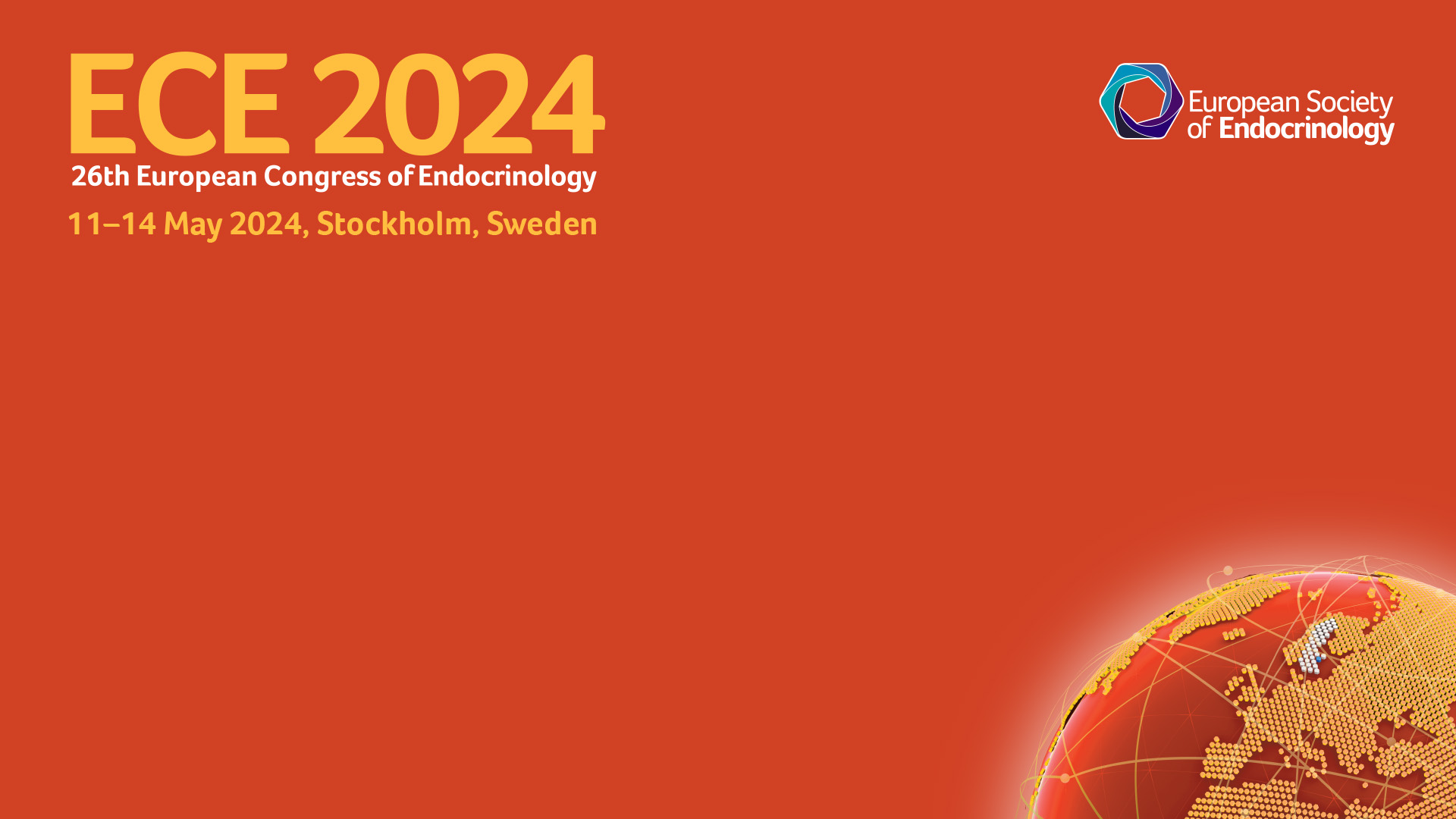 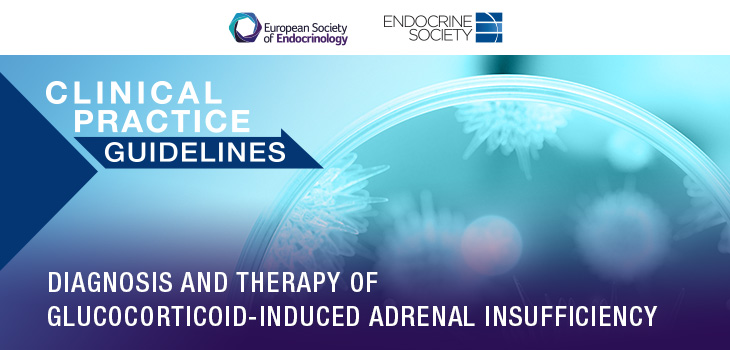 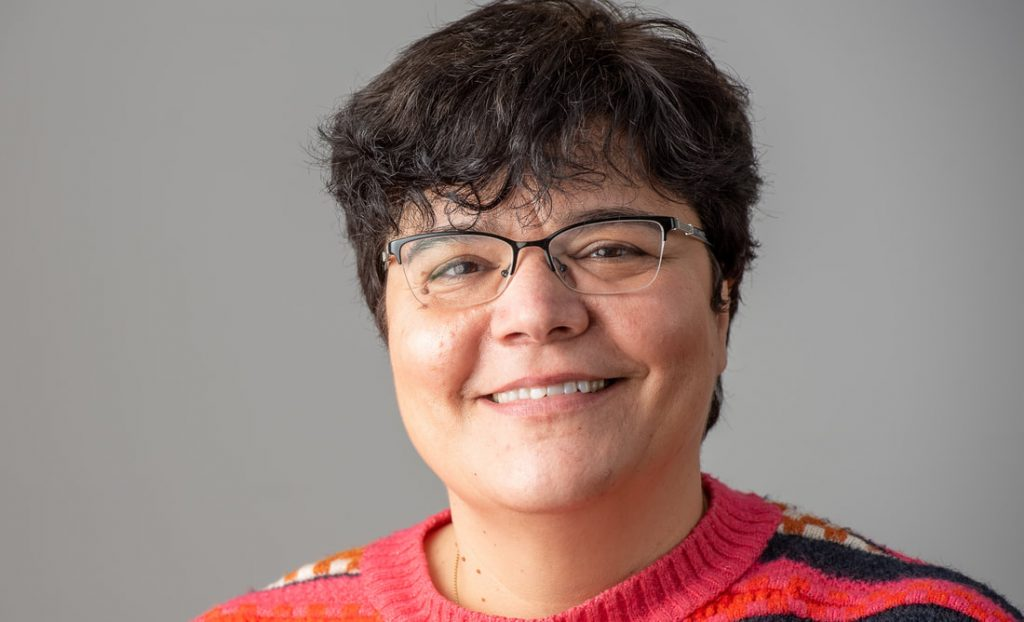 Niki Karavitaki
Birmingham, UK
Dynamic testing in patients tapering or stopping glucocorticoid therapy?
R 2.8. We suggest against routinely performing a dynamic test for diagnosing adrenal insufficiency in patients tapering or stopping glucocorticoid therapy. (⊕○○○)
Morning cortisol measurement can serve as simple approach to HPA axis assessment, obviating need for other tests in many patients
However, if morning cortisol remains indeterminate [150 nmol/L (5 μg/dL) - 300 nmol/L (10 μg/dL)], dynamic testing can be considered
Decision to carry out dynamic testing should consider the test's availability, feasibility, costs and regional accessibility - should be done after holding any glucocorticoid therapy for at least 24 hours to avoid interference in steroid measurements
[Speaker Notes: Rationale: Morning cortisol measurement can serve as a simple approach to HPA axis assessment, obviating the need for other tests in many patients (see recommendation 2.7)94-96. However, if cortisol remains indeterminate (see 2.7), dynamic testing can be considered. The decision to carry out dynamic testing should consider the test's availability, feasibility, costs and regional accessibility. There is no evidence that a specific test in the context of glucocorticoid treatment is superior. Dynamic testing options include 250 µg ACTH (1-24) and, less commonly, overnight metyrapone97 and insulin tolerance tests. The 250µg ACTH (1-24) test only examines the direct response of the adrenal gland to supraphysiologic ACTH stimulation. In primary and secondary adrenal insufficiency, a peak cortisol level <500 nmol/L (<18.1 μg/dL), depending on assay, at 30 or 60 minutes is indicative of adrenal insufficiency33, 34. As suppression of the HPA axis subsequently results in adrenocortical atrophy with impaired cortisol response, the test may yield less reliable results in patients on shorter duration of glucocorticoid therapy34. The overnight metyrapone stimulation test and insulin tolerance test are more labor-intensive and can be associated with significant adverse effects. They assess the entire HPA axis, but head-to-head studies comparing different dynamic tests in this patient population are lacking. Furthermore, most of the published studies using dynamic testing to diagnose glucocorticoid-induced adrenal insufficiency rely on ACTH (1-24) stimulation. The panel suggests against the use of the 1 µg ACTH (1-24) test since it does not provide better diagnostic accuracy than the standard 250 µg and there are no commercially available preparations of 1 µg ACTH (1-24)33, 98. If dynamic testing is employed, it should be done after holding any glucocorticoid therapy for at least 24 hours to avoid interference in steroid measurements.]
Other clinical scenarios requiring awareness of possible glucocorticoid-induced adrenal insufficiency?
R 2.9 We suggest awareness of possible glucocorticoid-induced adrenal insufficiency in patients:
1) with current or recent use of non-oral glucocorticoid formulations presenting with signs and symptoms indicative of adrenal insufficiency, or
2) using multiple glucocorticoid formulations simultaneously, or
3) using high dose inhaled or topical glucocorticoids, or
4) using inhaled or topical glucocorticoids for >1 year, or
5) who received intra-articular glucocorticoid injections in the previous 2 months, or
6) receiving concomitant treatment with strong cytochrome P450 3A4 inhibitors.
[Speaker Notes: Rationale: Glucocorticoid-induced adrenal insufficiency can occur with any glucocorticoid formulation99 (Table 6) and there is no established safe level of dose exposure19. Published studies provide some guidance on the overall degree of risk in patients treated with glucocorticoids. However, establishing the risk on an individual basis is challenging and relies on clinical judgment. We suggest that some groups of non-oral glucocorticoid users carry a higher risk, although evidence is limited.
We suggest that glucocorticoid-induced adrenal insufficiency should be suspected in patients with current or recent use of non-oral glucocorticoid formulations presenting with signs and symptoms indicative of adrenal insufficiency (Table 5). Manifestations of adrenal insufficiency are often non-specific and can overlap with other conditions including those for which glucocorticoids were prescribed. It is therefore imperative that healthcare professionals maintain a high degree of suspicion for the presence of adrenal insufficiency.
Patients receiving multiple types of glucocorticoids (e.g., oral and inhaled) are more susceptible to developing glucocorticoid-induced adrenal insufficiency, reflecting the cumulative risk of systemic absorption and impact on the HPA axis. Pooled data from 11 studies on 354 patients found a risk of 42.7% (95%CI 28.6-58.0)19.
In patients treated with inhaled glucocorticoids, the risk correlates directly with treatment dose and duration. A total of 21.5% (95%CI 12.0-35.5) of patients using high doses of inhaled glucocorticoids53 and 27.4% (95%CI 17.7-39.8) of those treated for more than 1 year were found to have biochemical evidence of glucocorticoid-induced adrenal insufficiency19 (Table 6). A Canadian study found only 392 hospital admissions due to glucocorticoid-induced adrenal insufficiency over a 15-year period among adults receiving inhaled glucocorticoids100. Patients using higher daily doses and cumulative yearly doses had an almost twofold higher risk of hospital admission than those with lower exposure100. A study focusing on the general practice records of 2.4 million people in the UK identified only 31 cases of established glucocorticoid-induced adrenal insufficiency linked to inhaled glucocorticoids101. However, the same study also found a very low prevalence of glucocorticoid-induced adrenal insufficiency in patients on oral glucocorticoids, suggesting that this problem is largely unrecognized or under-reported101. Of note, among all inhaled glucocorticoids fluticasone propionate is most frequently associated with the development of symptomatic glucocorticoid-induced adrenal insufficiency and exogenous Cushing syndrome95, 99, 102-106. This is potentially linked to its pharmacokinetics (long half-life of 14.4 hours) and pharmacodynamics (binding affinity to the glucocorticoid receptors 18 times that of dexamethasone)107. Regarding intranasal glucocorticoid use, the risk of glucocorticoid-induced adrenal insufficiency is low for short-term use at the recommended doses (Table 6). However, several intra-nasal glucocorticoids have high bioavailability and glucocorticoid receptor binding affinity, which can result in significant systemic exposure after prolonged use108.
Robust evidence about the impact of intra-articular glucocorticoid injections on the HPA axis is lacking. Glucocorticoids can be detected in the urine for months after injections109, 110 suggesting prolonged systemic absorption19. We suggest that patients are monitored for signs and symptoms of adrenal insufficiency and that healthcare professionals have a low threshold for testing especially within 2 months of injections and in patients who receive simultaneous or multiple injections over a short period. Commonly used intra-articular glucocorticoid preparations often lead to a suppression of 4 weeks and therefore low morning cortisol values are expected during that time frame, and recovery can be confirmed in the following 4 weeks. Evidence regarding epidural glucocorticoid injections is also very limited but patients receiving multiple injections and higher doses appear to carry a hiher risk of glucocorticoid-induced adrenal insufficiency111-114.
Most glucocorticoids are metabolized by the hepatic cytochrome P450 3A4 (CYP3A4). Strong CYP3A4 inhibitors – which include food ingredients such as grapefruit juice, several antibiotics, antifungals, and the protease inhibitor ritonavir among others – have been shown to significantly increase circulating concentrations of glucocorticoids and hence substantially increase the risk of suppressing HPA axis. Several cases of exogenous Cushing syndrome linked to oral and non-oral glucocorticoid formulations in patients using strong CYP3A4 inhibitors have been published103, 104. Ritonavir is the most commonly reported offending medication, used as part of antiviral combinations to treat HIV infection, hepatitis C infection, and COVID-19.]
Other clinical scenarios requiring awareness of possible glucocorticoid-induced adrenal insufficiency?
Glucocorticoid-induced adrenal insufficiency can occur with any glucocorticoid formulation
Published studies provide some guidance on overall degree of risk - however, establishing risk on an individual basis is challenging and relies on clinical judgment
We suggest that some groups of non-oral glucocorticoid users carry a higher risk, although evidence is limited
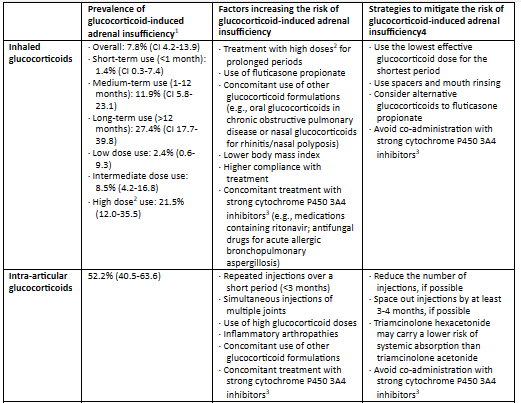 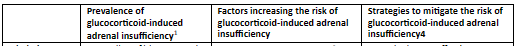 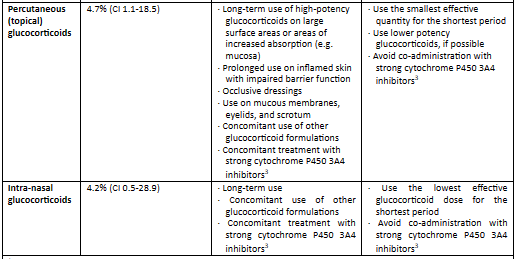 Other clinical scenarios requiring awareness of possible glucocorticoid-induced adrenal insufficiency?
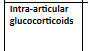 Robust evidence on impact of intra-articular glucocorticoid injections on HPA axis lacking
Glucocorticoids can be detected in urine for months after injections
Commonly used intra-articular glucocorticoid preparations often lead to suppression of 4 weeks and low morning cortisol values expected during that time frame - recovery can be confirmed in the following 4 weeks
We suggest that patients are monitored for signs/symptoms of adrenal insufficiency and that healthcare professionals have low threshold for testing especially within 2 months of injections and in those receiving simultaneous or multiple injections over a short period
Other clinical scenarios requiring awareness of possible glucocorticoid-induced adrenal insufficiency?
Patients receiving multiple types of glucocorticoids (e.g., oral and inhaled) more susceptible to developing glucocorticoid-induced adrenal insufficiency, reflecting the cumulative risk of systemic absorption and impact on HPA axis - pooled data from 11 studies on 354 patients found risk of 42.7% (95%CI 28.6-58.0)

Most glucocorticoids are metabolized by hepatic cytochrome P450 3A4 (CYP3A4)
Strong CYP3A4 inhibitors [e.g., food ingredients, such as grapefruit juice, several antibiotics, antifungals and the protease inhibitor ritonavir (for HIV, hepatitis C, COVID-19 infection)] increase significantly glucocorticoid levels, and, hence, substantially increase risk of HPA axis suppression
Manifestations of exogenous Cushing syndrome and glucocorticoid-induced adrenal insufficiency
R 2.10  We suggest that patients with current or previous glucocorticoid treatment presenting with signs and symptoms of exogenous Cushing syndrome are assumed to have glucocorticoid-induced adrenal insufficiency. (Good clinical practice)
Exogenous Cushing syndrome can occur with any glucocorticoid formulation and can take several months to resolve after reduction of glucocorticoid daily dose to physiological range

Morning cortisol measurement can differentiate those with adrenal insufficiency (suppressed cortisol level) or identify those with recovering HPA axis but persistence of cushingoid features
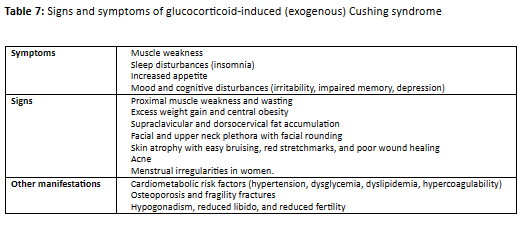 [Speaker Notes: Rationale: Patients with a history of glucocorticoid treatment/exposure presenting with manifestations of Cushing syndrome (Table 7) should be assumed to have a fully suppressed HPA axis and managed accordingly. Exogenous Cushing syndrome can occur with any glucocorticoid formulation and can take several months to resolve after the glucocorticoid daily dose is decreased to physiological range115, 116. Morning cortisol measurement can differentiate those with adrenal insufficiency (suppressed cortisol level) or identify those with recovering adrenal axis, but persistence of cushingoid features.]
Evaluation by endocrinology specialist – when?
No fludrocortisone
R 2.11 We suggest that patients aiming to discontinue glucocorticoids, but without recovery of HPA axis in one year while on physiologic daily dose equivalent, should be evaluated by an endocrinology specialist. We suggest that patients on glucocorticoids and history of adrenal crisis should also be evaluated by an endocrinology specialist. (Good clinical practice)
Adrenal insufficiency may last even up to 2-4 years after glucocorticoid cessation, owing to slow recovery of adrenal cortisol production
Nonetheless, persistence of adrenal insufficiency while on physiologic daily dose equivalent of glucocorticoids for longer than one year requires assessment for underlying other causes of adrenal insufficiency
R 2.12 We recommend against the use of fludrocortisone in patients with glucocorticoid-induced adrenal insufficiency.
[Speaker Notes: Rationale: Prior studies have shown that adrenal insufficiency may last even up to 2-4 years after glucocorticoid cessation, owing to slow recovery of adrenal cortisol production35, 42, 117-119. Persistent impairment of cortisol secretion beyond four years suggests that recovery of adrenal function is very unlikely and long-term glucocorticoid replacement should be continued94, 119. Additional regular testing beyond four years may not be helpful but can be considered on a case-by-case basis.
The panel suggests that patients with persistent adrenal insufficiency while on physiologic daily dose equivalent of glucocorticoids for longer than one year should be evaluated by an endocrinology specialist to assess for underlying causes of adrenal insufficiency other than glucocorticoid-induced adrenal insufficiency (e.g., pituitary causes). The panel suggests that patients who experience an adrenal crisis while on glucocorticoids should be evaluated by an endocrinology specialist. Patients with adrenal insufficiency for more than one year should be treated with standard replacement doses of hydrocortisone or prednisone (Table 1). Furthermore, it is necessary to provide education to these patients regarding the adjustment of glucocorticoid substitution therapy doses during stressful situations to prevent adrenal crises or to manage them33 (see Section 3).

Rationale: Secretion of the mineralocorticoid aldosterone is largely regulated by the renin-angiotensin system and potassium levels. Accordingly, mineralocorticoid function is expected to be preserved in glucocorticoid-induced adrenal insufficiency, as in other forms of secondary or tertiary adrenal insufficiency. Substitution therapy with fludrocortisone is not indicated.]
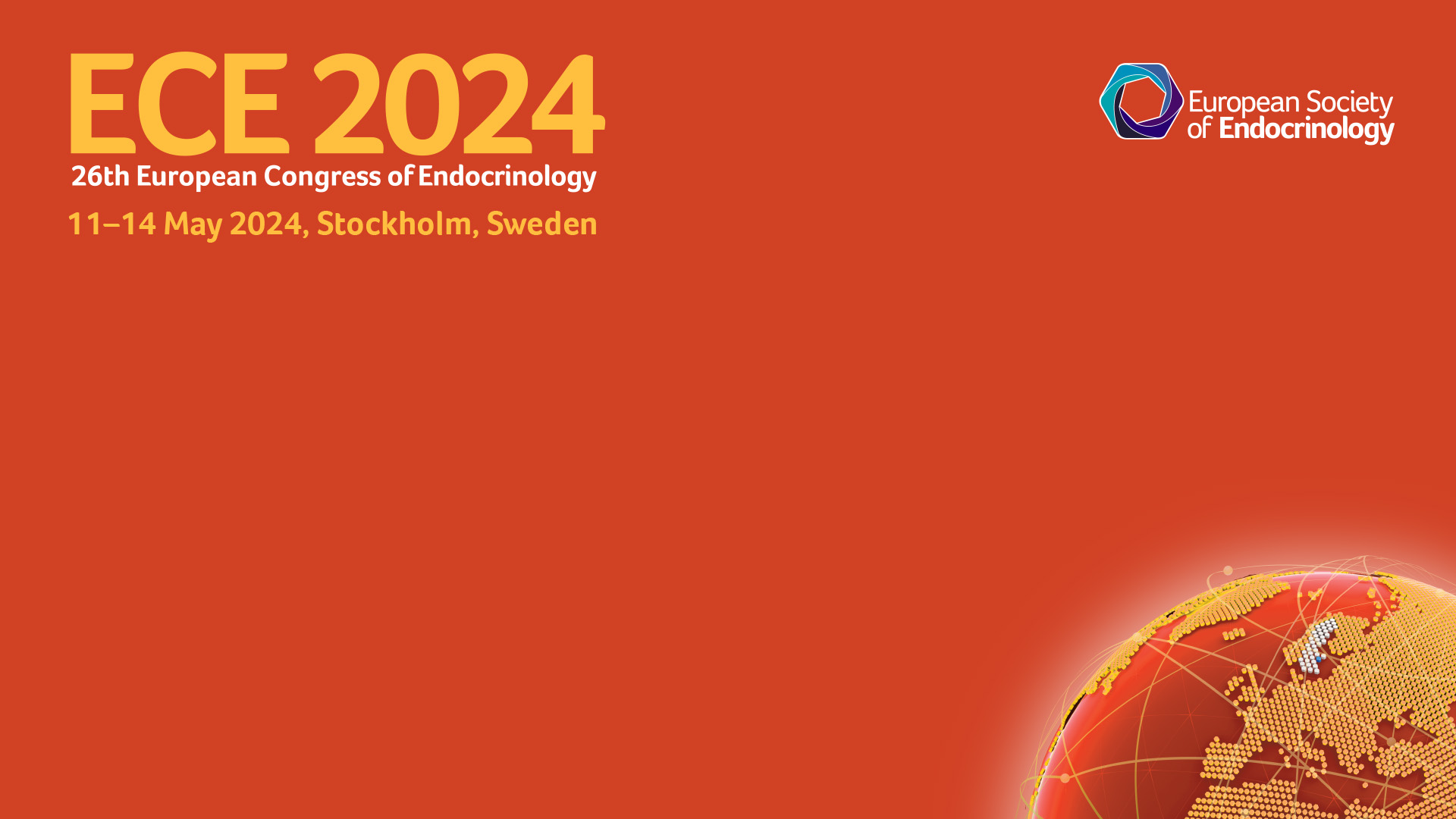 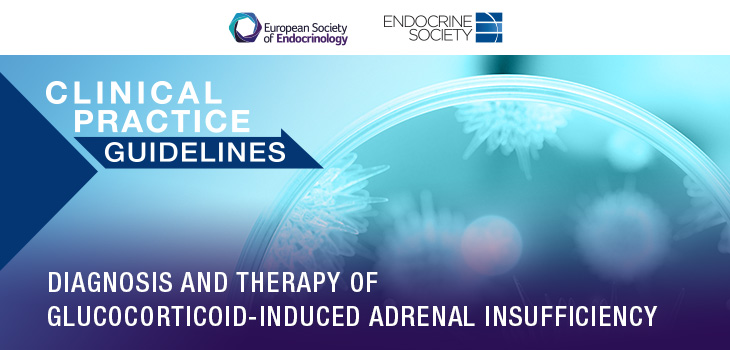 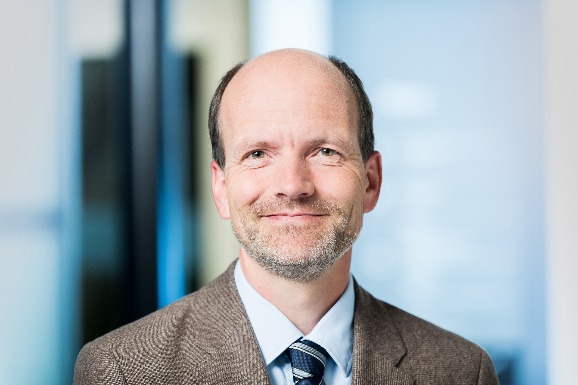 Felix Beuschlein
Zurich, CH
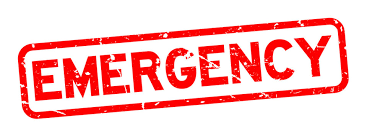 Case vignette
62 year old female patient is found by her husband in a state of disorientation and somnolence. He calls the emergency.
the patient had been diagnosed with pulmonary fibrosis three years ago. Among other treatment, she is under long-term on/off steroid medication with prednisolone. According to the husband, the current dosage had been 10mg but he is not sure about the timing of the latest tapering. 
the emergency team applies oxygen; vital signs show blood pressure of 90/60 mmHg, puls 98/min, oxygen saturation of 95%, temperature 38.5°C. The patient reacts when spoken to. 

Next step?
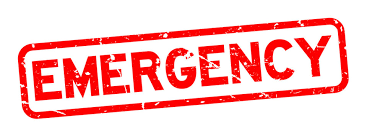 Adrenal crisis in patients with GC induced adrenal insufficiency
R 3.2. We suggest that in patients with current or recent glucocorticoid use who did not undergo biochemical testing to rule out GC-induced adrenal insufficiency and present with hemodynamic instability, vomiting, or diarrhea, the diagnosis of adrenal crisis should be considered irrespective of the GC type, mode of administration, and dose; patients with suspected adrenal crisis should be treated with parenteral GC and fluid resuscitation. (Good clinical practice)
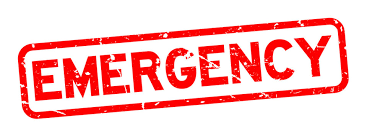 Case vignette
62 year old female patient is found by her husband in a state of disorientation and somnolence. He calls the emergency.
the patient had been diagnosed with pulmonary fibrosis three years ago. Among other treatment, she is under long-term on/off steroid medication with prednisolone. According to the husband, the current dosage had been 10mg but he is not sure about the timing of the latest tapering. 
the emergency team applies oxygen; vital signs show blood pressure of 90/60 mmHg, puls 98/min, oxygen saturation of 95%, temperature 38.5°C. 

Under the clinical suspicion of a (potentially infection driven) adrenal crisis, the team applies 250mg methylprednisolone i.v. and initiates fluid administration
the patient is admitted to the hospital
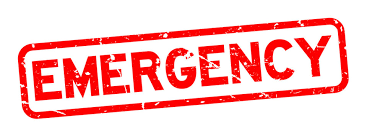 Adrenal crisis in patients with GC induced adrenal insufficiency
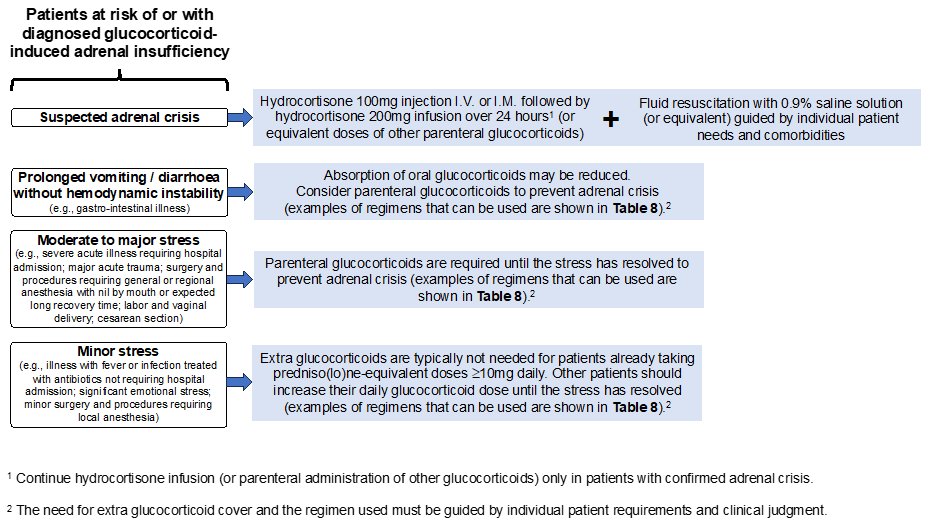 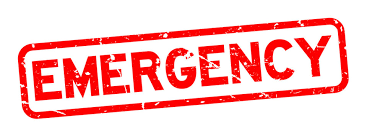 Adrenal crisis in patients with GC induced adrenal insufficiency
R 3.1. We recommend that patients with current or recent GC use who did not undergo biochemical testing to rule out GC-induced adrenal insufficiency should receive stress dose coverage when they are exposed to stress. (Good clinical practice)
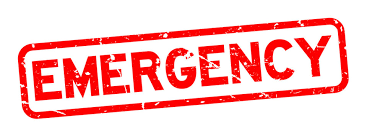 Adrenal crisis in patients with GC induced adrenal insufficiency
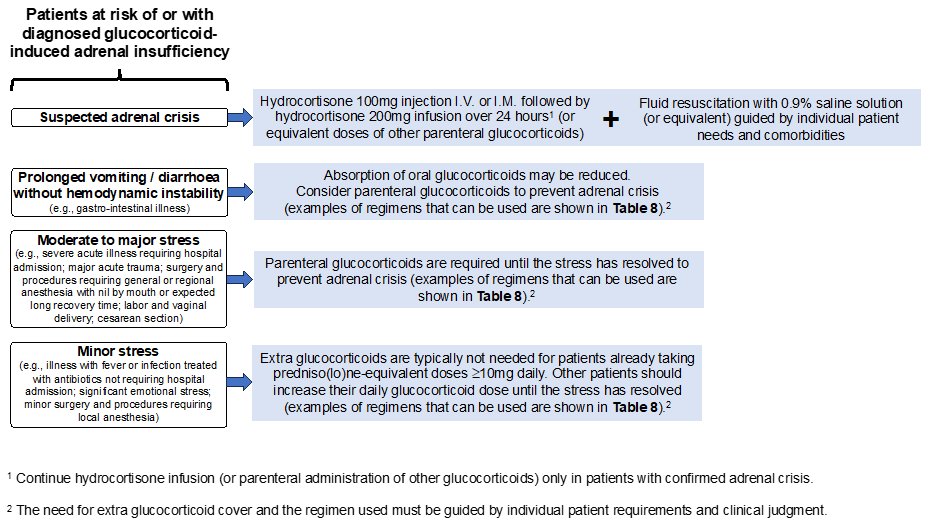 *
*
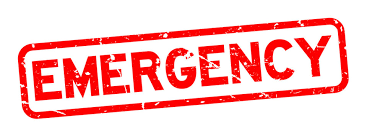 Adrenal crisis in patients with GC induced adrenal insufficiency
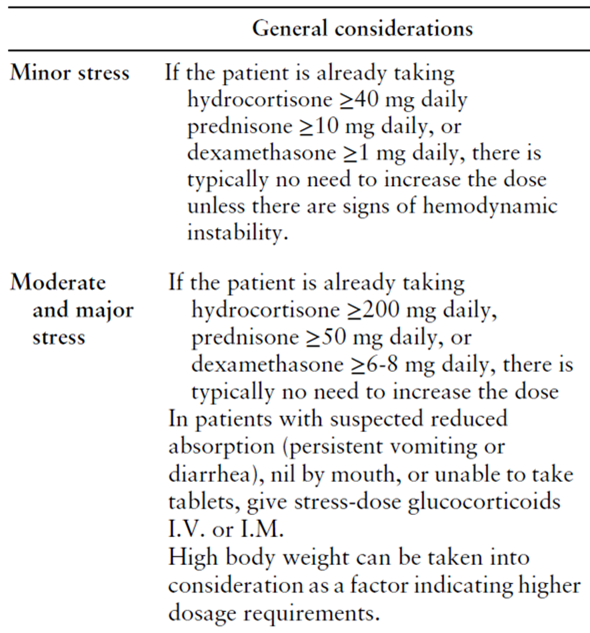 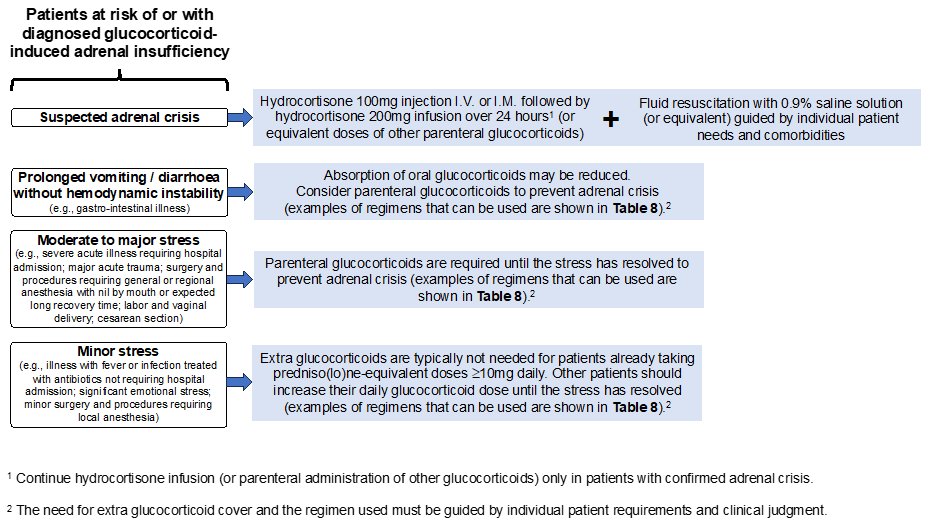 *
*
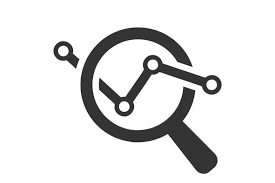 Future research
“Evidence for the majority of above recommendations regarding glucocorticoid-induced adrenal insufficiency is low or very low”
define the true risk of clinical adrenal crisis and adrenal insufficiency
definition of risk factors contributing to the development and susceptibility of adrenal insufficiency
understanding of glucocorticoid withdrawal 
harmonization of cortisol assays & establish cut-off values using mass spectrometry
identify glucocorticoids retaining immunosuppressive and anti-inflammatory properties, but having less effect on HPA axis suppression
Questions & answers
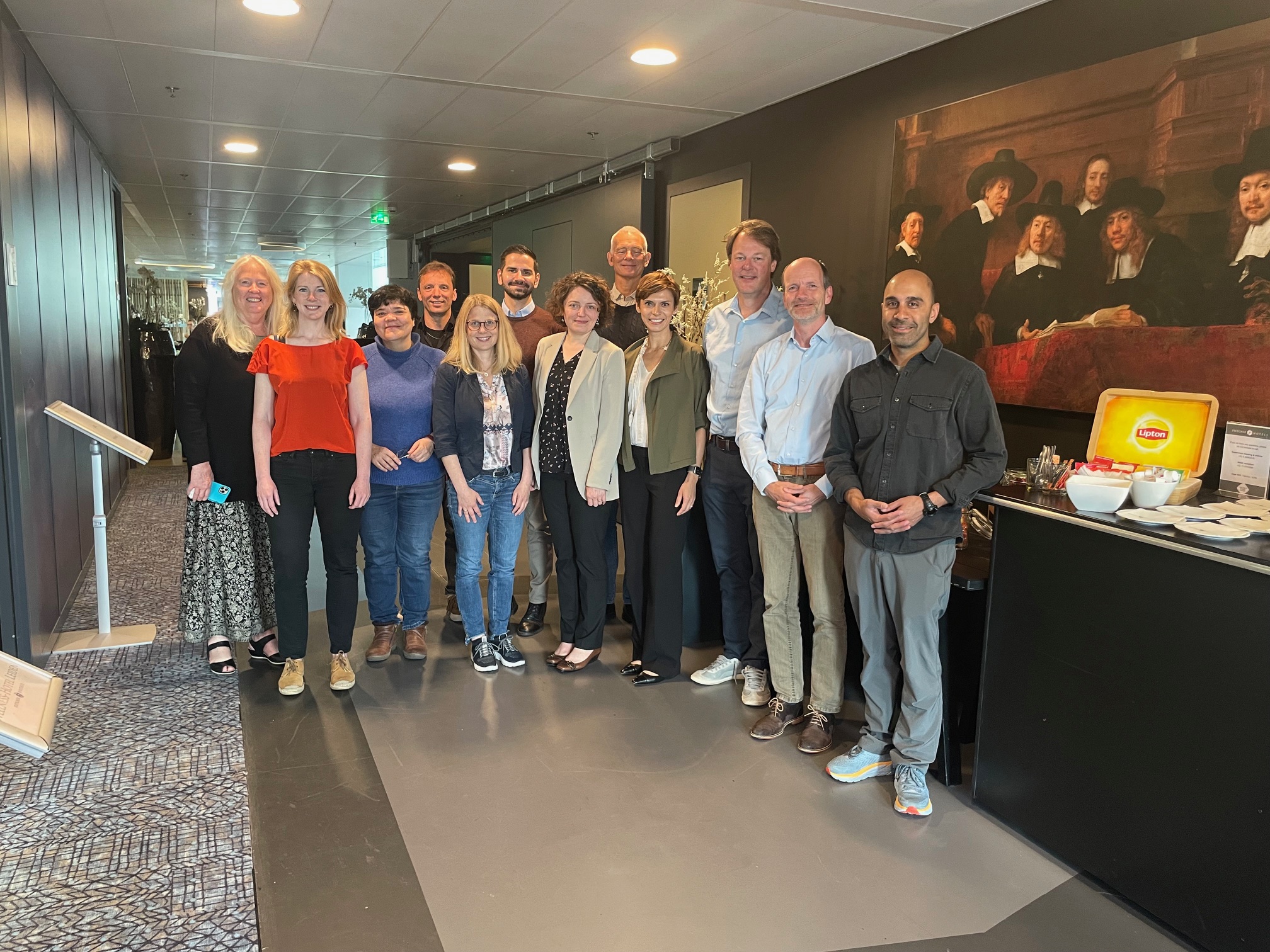 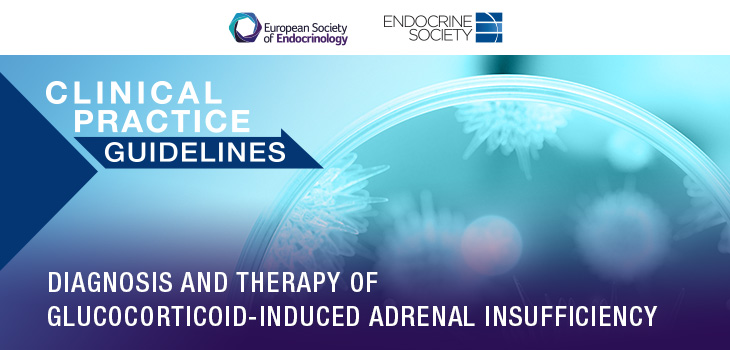